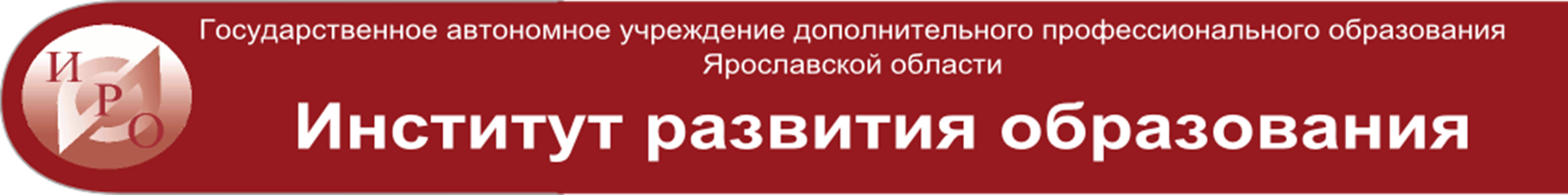 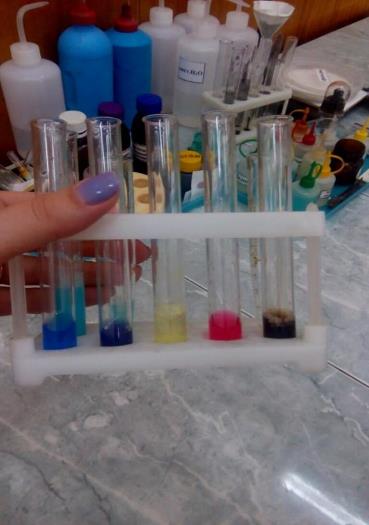 Профильное обучение химии: 
цели, проблемы, перспективы
Горшкова Н.Н., 
ст. преподаватель КОО ГАУ ДПО ЯО ИРО, методист МУ ДПО «ИОЦ» г. Рыбинска
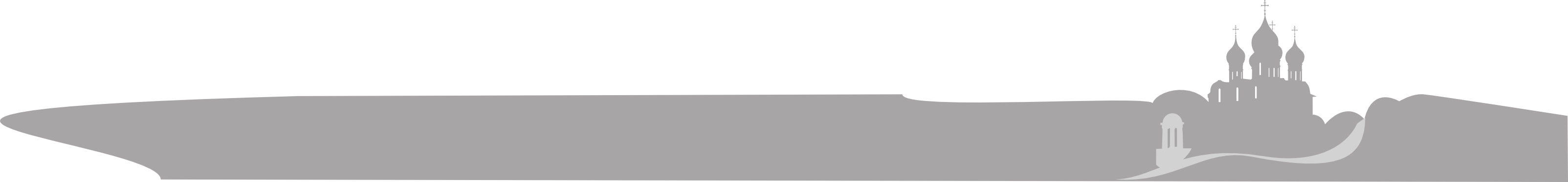 25.02.2025
Нормативные документы для реализации профильного обучения химии на уровне ООО
Приказ Министерства просвещения РФ  от 31.05.2021 № 287 «Об утверждении федерального  государственного образовательного стандарта основного  общего образования» (Зарегистрирован 05.07.2021 № 64101)

Приказ Министерства просвещения Российской Федерации от 18.05.2023 № 370 "Об утверждении федеральной образовательной программы основного общего образования" (Зарегистрирован 12.07.2023 № 74223) https://static.edsoo.ru/projects/fop/index.html#/sections/2
Пункт 156 ФОП ООО: Федеральная рабочая программа по химии для ООО (углубленный уровень) https://static.edsoo.ru/projects/fop/index.html#/sections/200225
Нормативные документы для реализации профильного обучения химии на уровне СОО
Приказ Министерства Просвещения РФ от 12.08.2022 №732 ««Об утверждении федерального  государственного образовательного стандарта среднего общего образования» (Зарегистрирован 12.09.2022 № 70034 )
Приказ Министерства просвещения Российской Федерации от 18.05.2023 № 371 "Об утверждении федеральной образовательной программы среднего общего образования" (Зарегистрирован 12.07.2023 № 74228) https://static.edsoo.ru/projects/fop/index.html#/sections/3
Пункт 118 ФОП СОО: Федеральная рабочая программа по химии для СОО (углублённый уровень).
https://static.edsoo.ru/projects/fop/index.html#/sections/300228
Цель естественно-научного профильного обучения
повышение качества образовательной системы, решение одной из жизненно важных проблем - обоснованного выбора будущего профессионального образования, самореализация выпускника в его профессиональной деятельности
Принципы профильного обучения
Индивидуализация - предполагает организацию учебного процесса с учетом индивидуальных особенностей учащихся
Дифференциация - форма организации учебной деятельности, при которой учитываются склонности, интересы и способности учащихся 
Вариативность - выбор свободно изучаемых дисциплин, смена видов деятельности, использование интегративного подхода в изучении обязательных предметов, активное включение творческого начала в учебный процесс
Выход на профессии естественно-научного профиля
лаборант
инженер-химик
химик- технолог
врач
фармацевт
технолог
агроном
криминалист
биотехнолог
учитель
биолог/биохимик в качестве специалиста по технической поддержке и биоаналитике 
биомедицинский инженер
биоинформатик 
иммунолог 
урбанист-эколог 
биохимический инженер 
молекулярный диетолог 
биофармаколог
Топовые вузы страны
МГУ: для поступления на химический и биологический факультеты понадобится комбинация из химии, биологии и профильной математики. 
МГМУ им. И.М. Сеченова: пользуются популярностью фармацевтический, педиатрический, лечебный, стоматологический и другие естественно-научные факультеты. 
МФТИ: кроме химии, физика требуется при поступлении на большинство специальностей. 
РНИМУ им. Пирогова: один из ведущих «медов» России, «конкурент» Сеченовки. 
НИУ ВШЭ: здесь есть факультет физики, факультет химии и факультет биологии и биотехнологии. Студенты ведут исследования на базе институтов РАН. 
МГТУ им. Баумана: ведущий вуз для технарей
Место учебного предмета «Химия» в учебном плане
Химия – 3 ч + 1 ч электив
Биология – 3 ч + 1 ч электив
УМК, используемые на профильном уровне в СОО
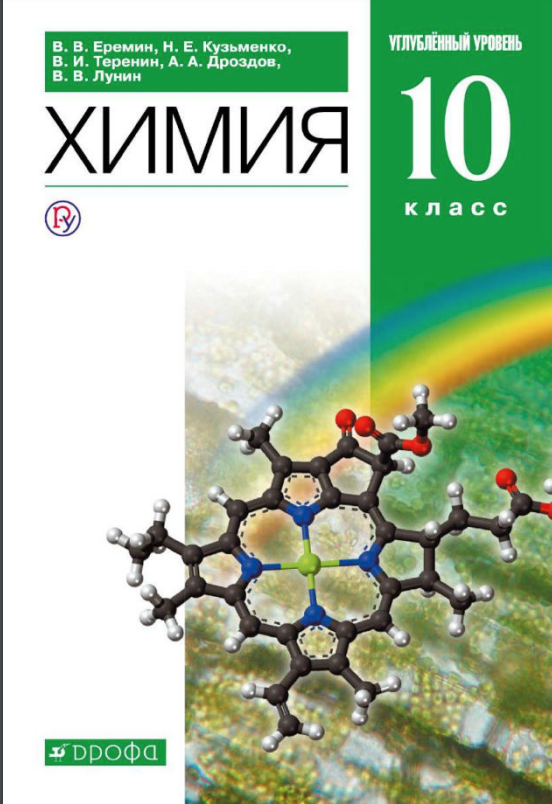 Еремин В.В., Кузьменко Н.Е., Дроздов А.А., Лунин В.В.; под ред. Лунина В.В. Химия. 11 класс. Учебник. Углублённый уровень
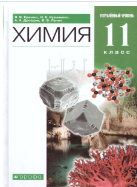 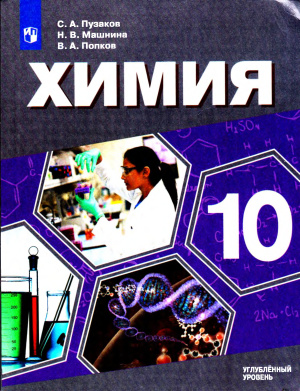 Химия 10 класс. Учебник для общеобразовательных организаций. Углубленный уровень - Пузаков С.А., Машнина Н.В., Попков В.А.
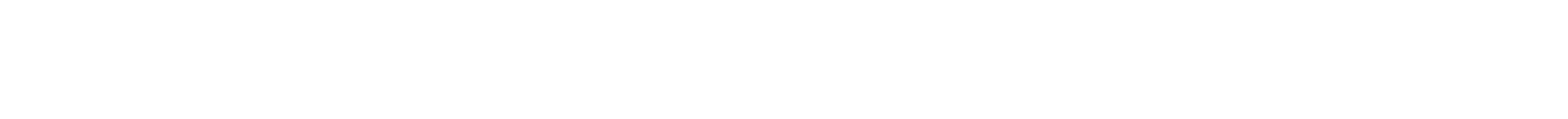 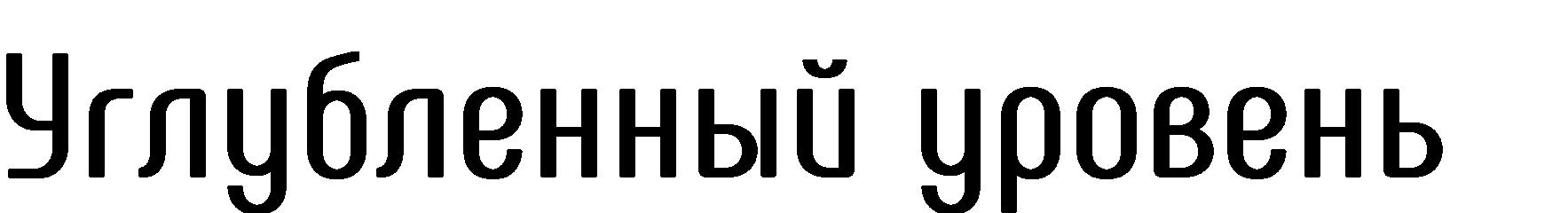 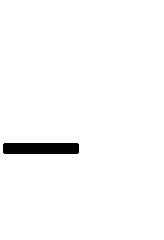 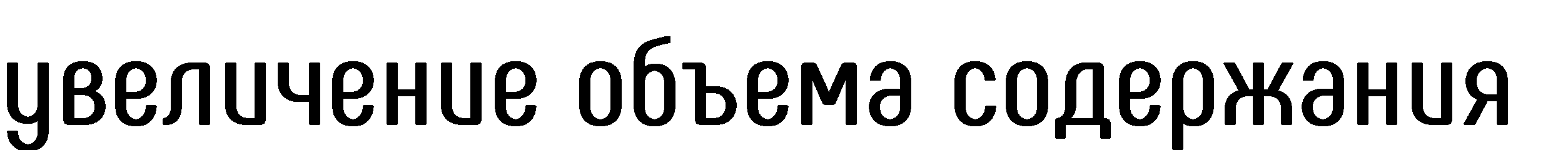 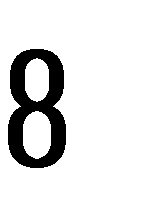 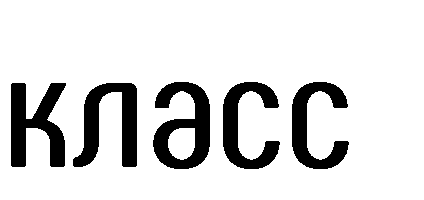 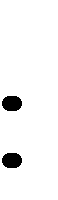 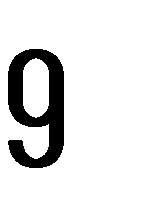 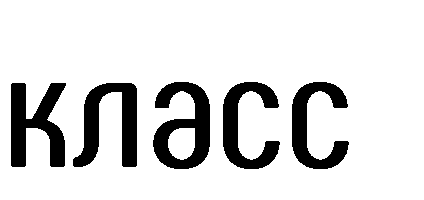 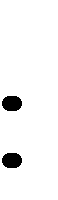 









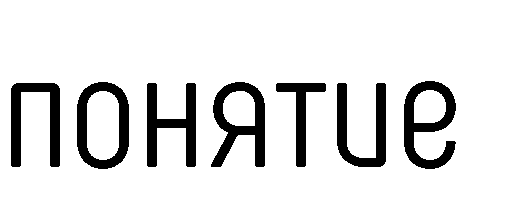 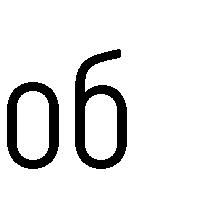 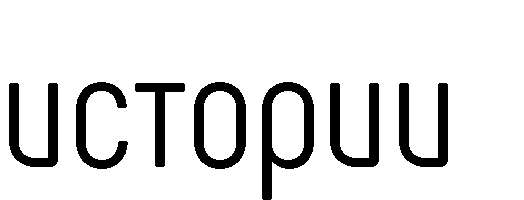 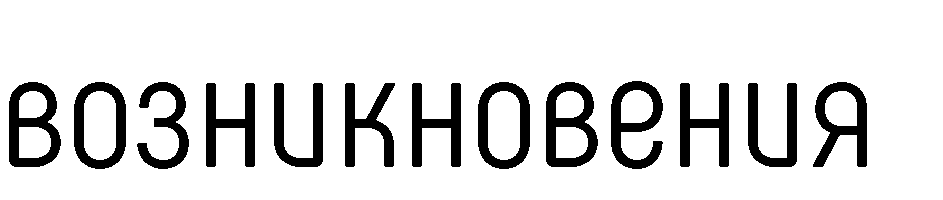 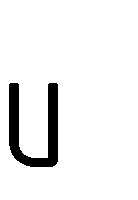 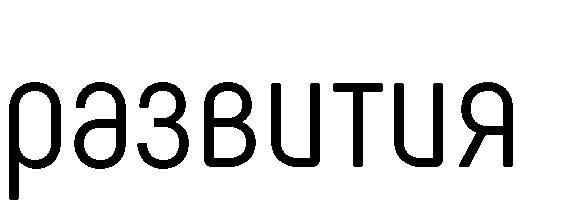 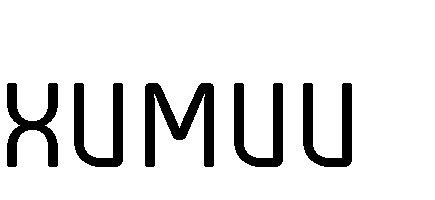 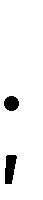 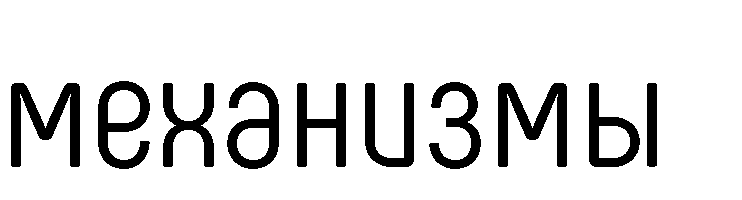 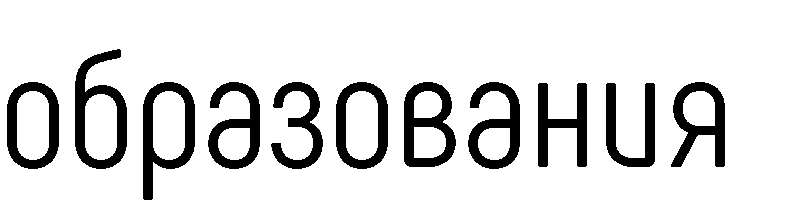 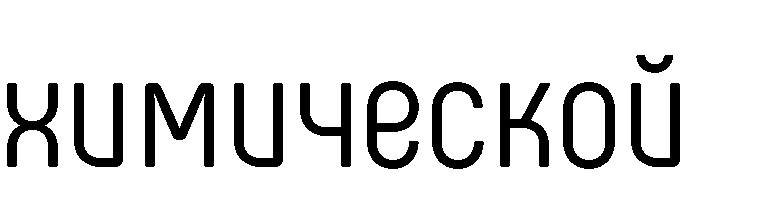 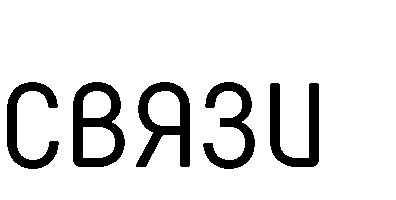 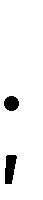 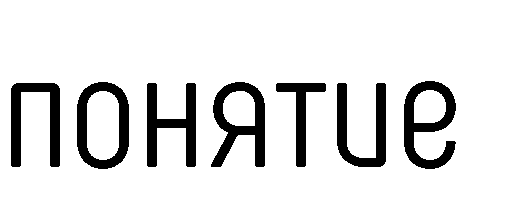 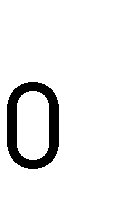 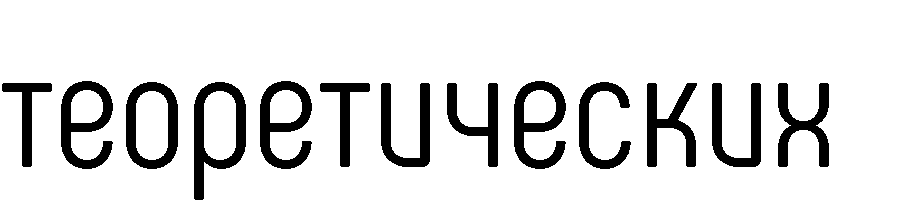 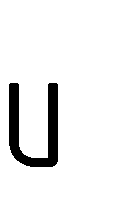 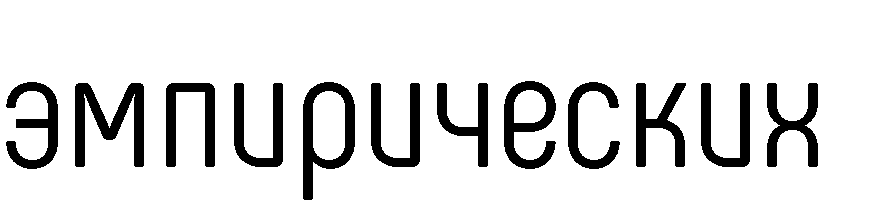 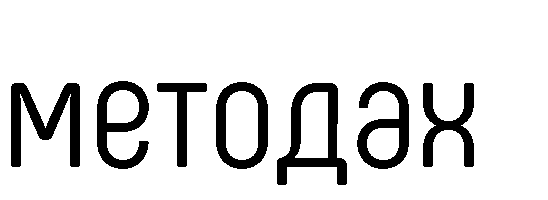 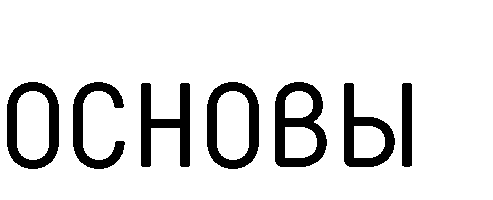 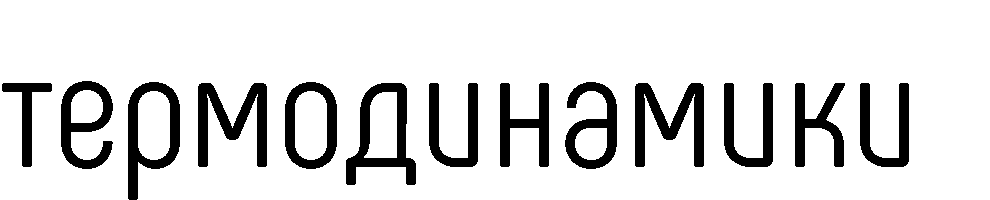 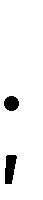 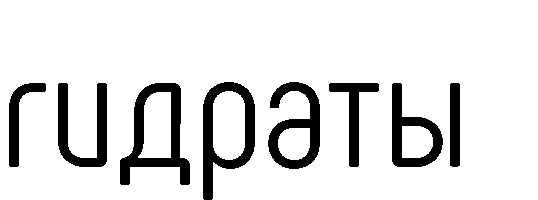 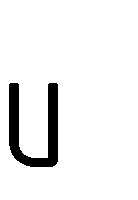 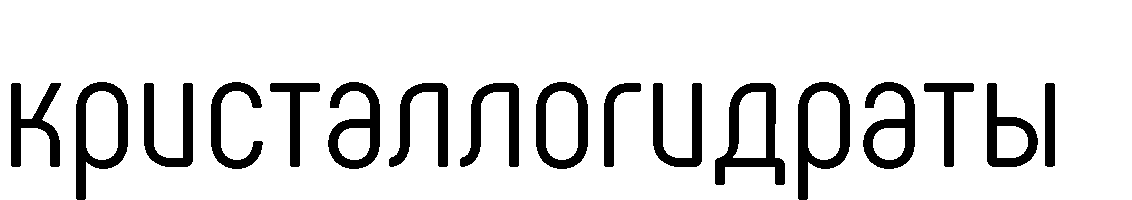 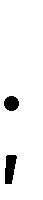 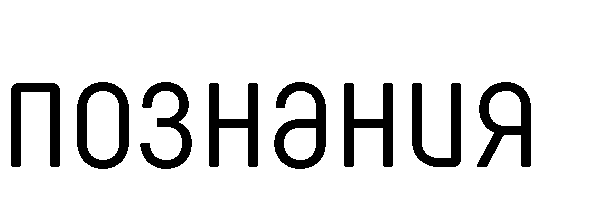 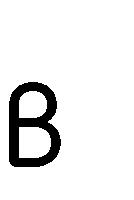 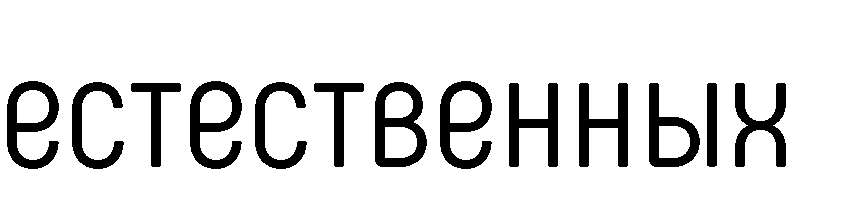 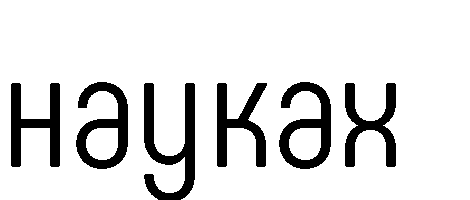 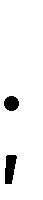 



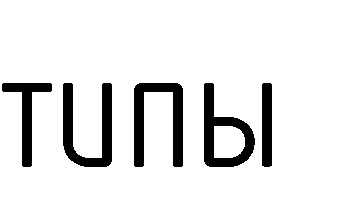 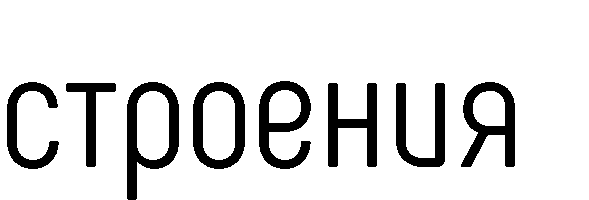 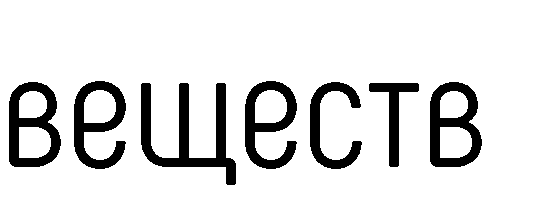 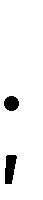 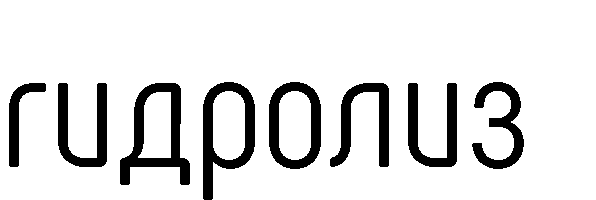 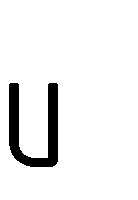 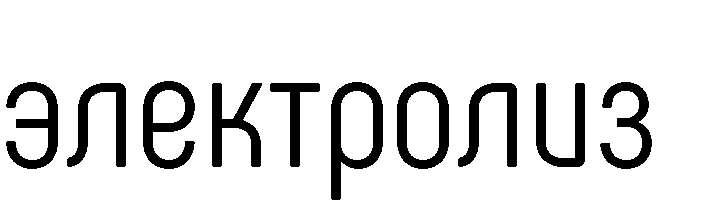 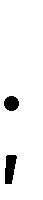 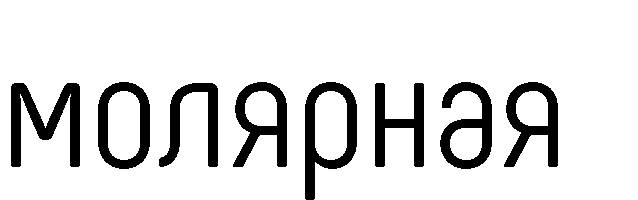 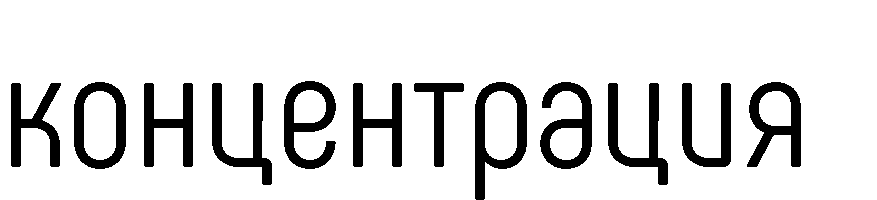 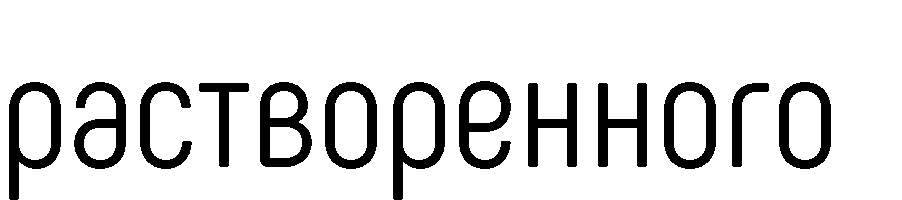 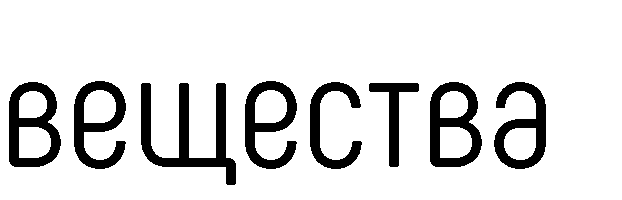 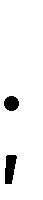 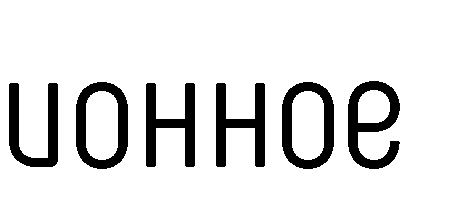 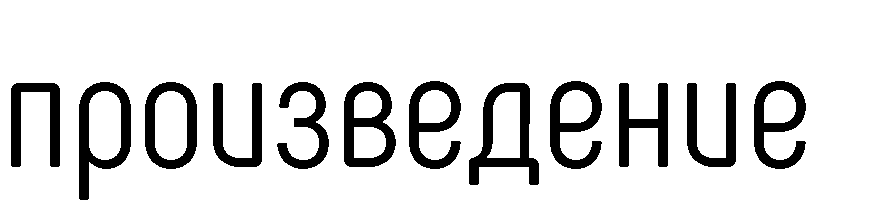 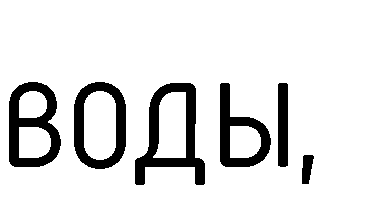 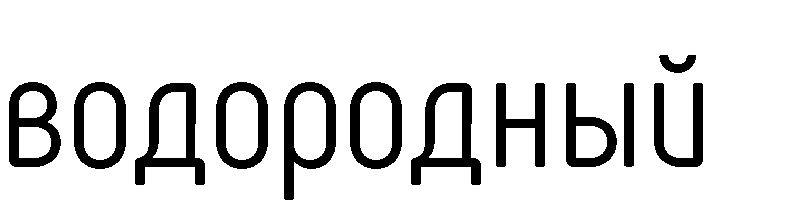 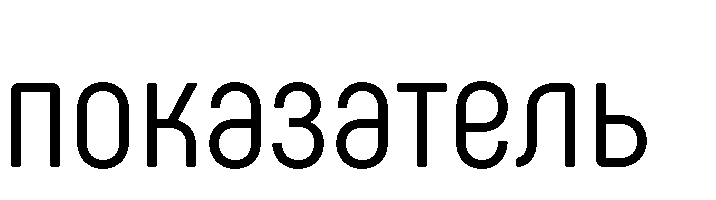 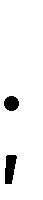 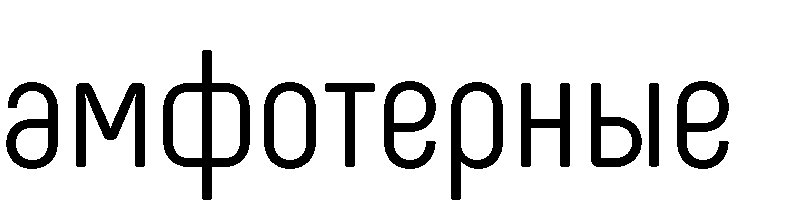 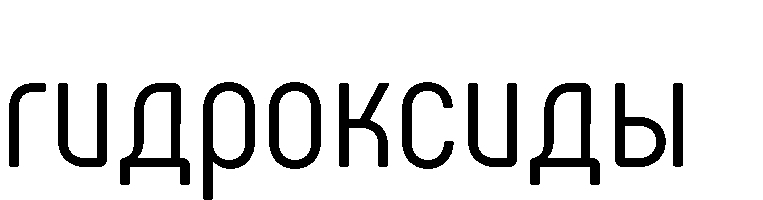 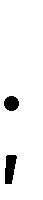 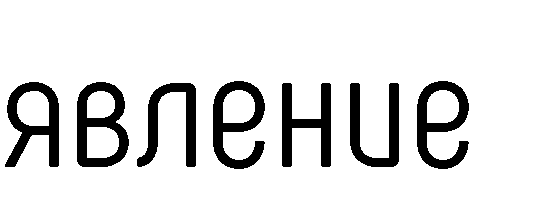 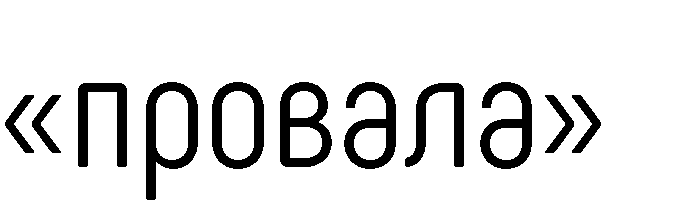 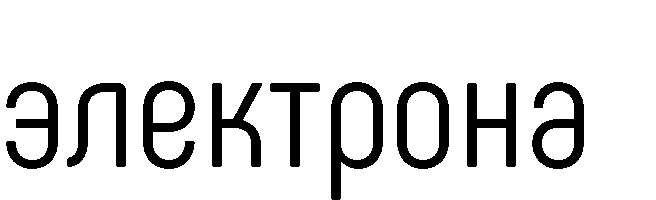 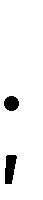 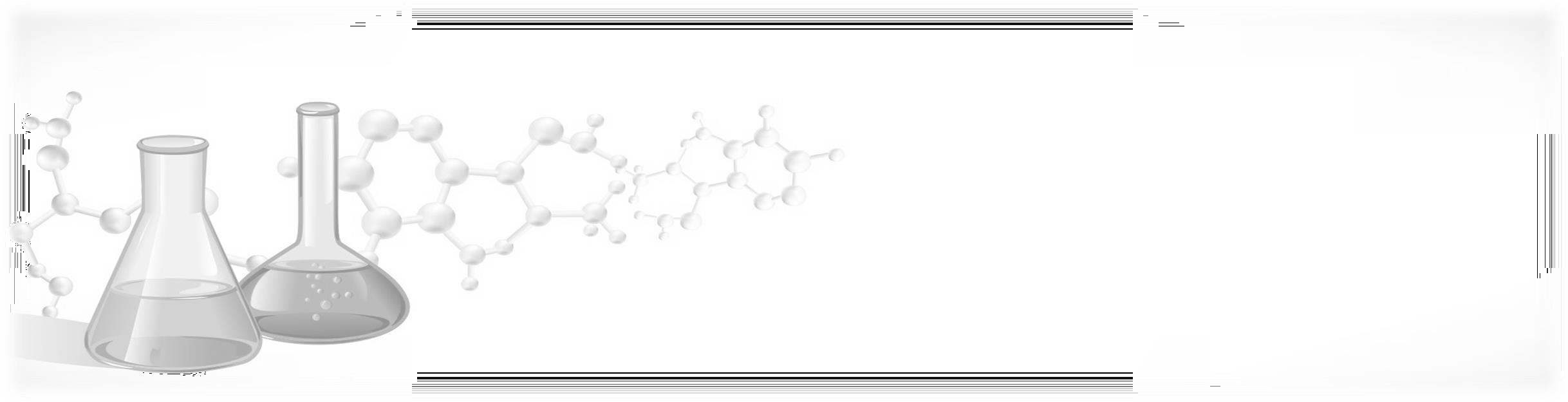 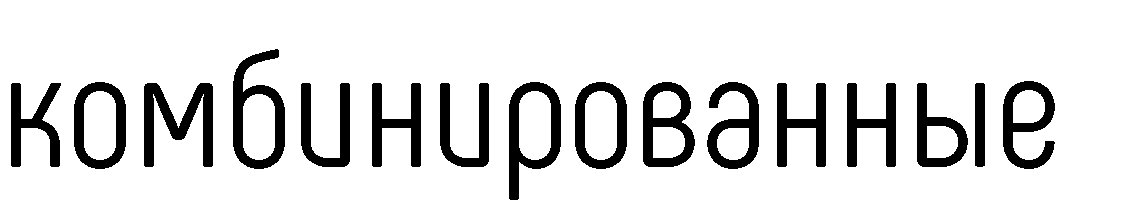 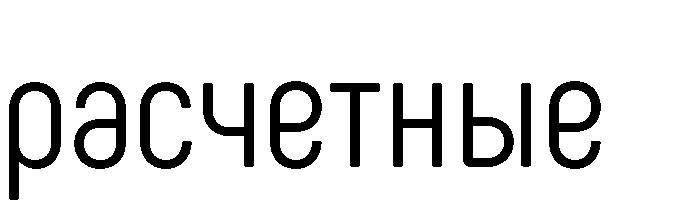 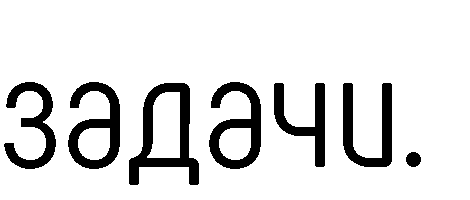 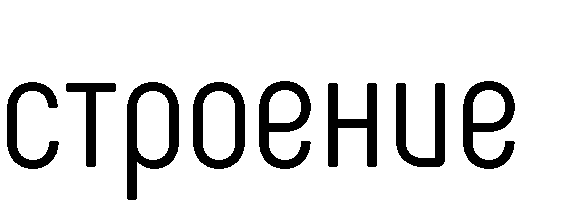 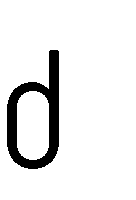 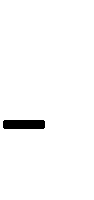 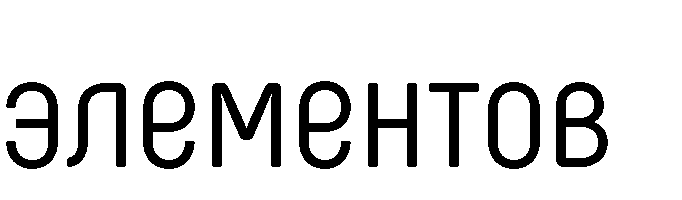 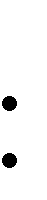 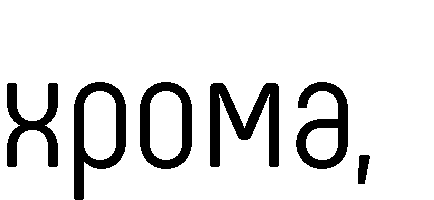 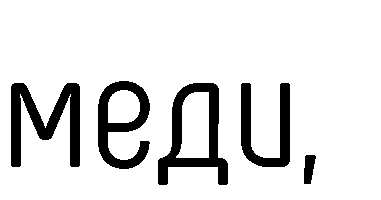 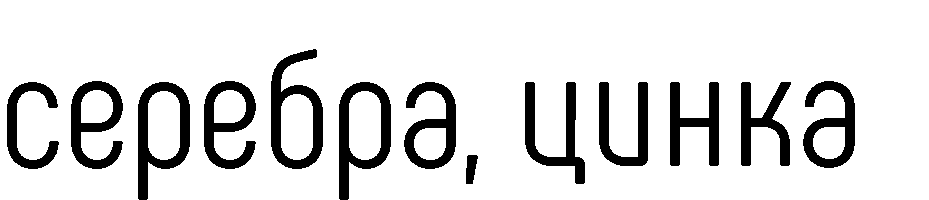 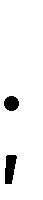 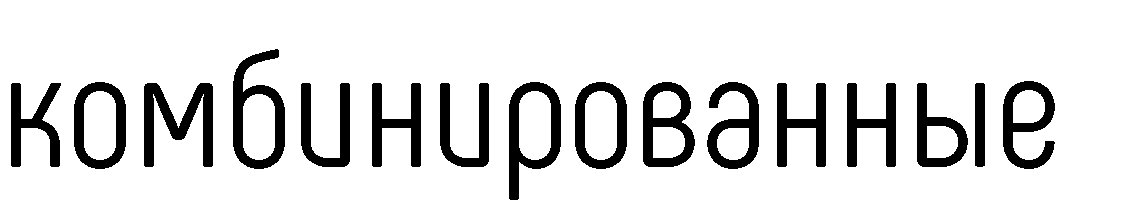 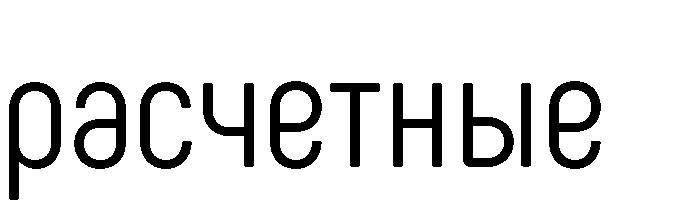 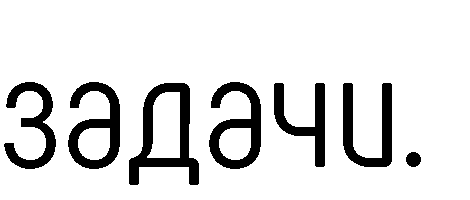 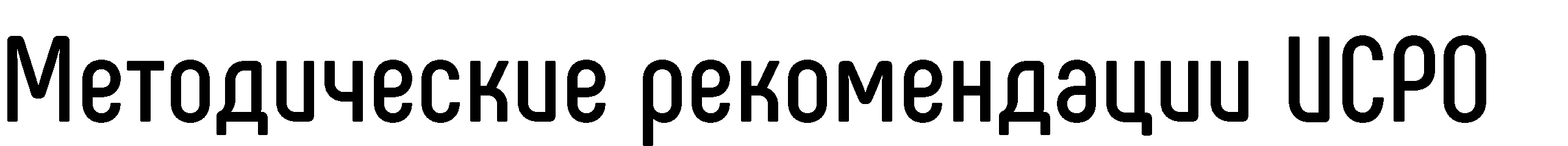 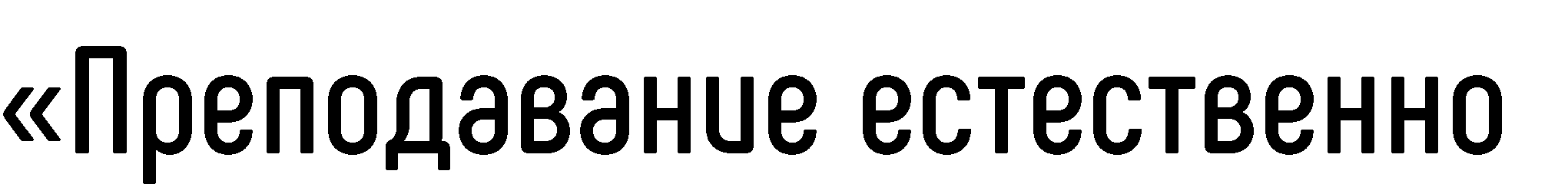 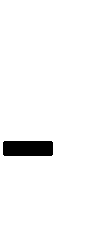 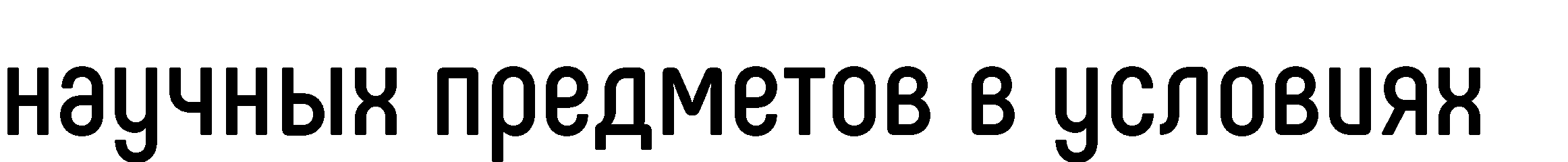 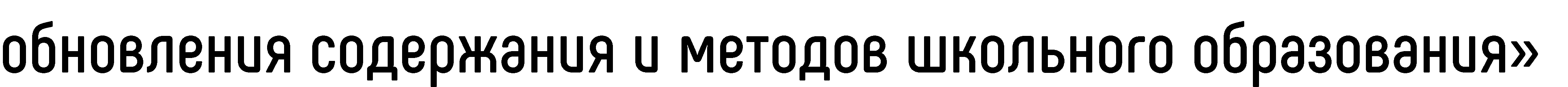 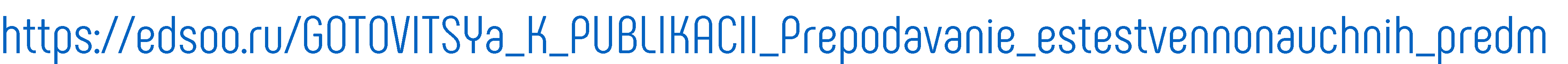 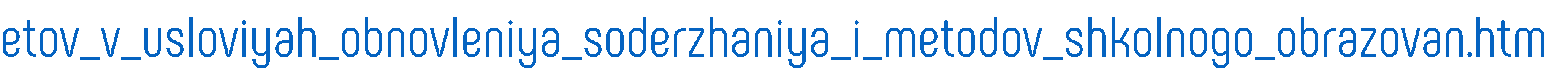 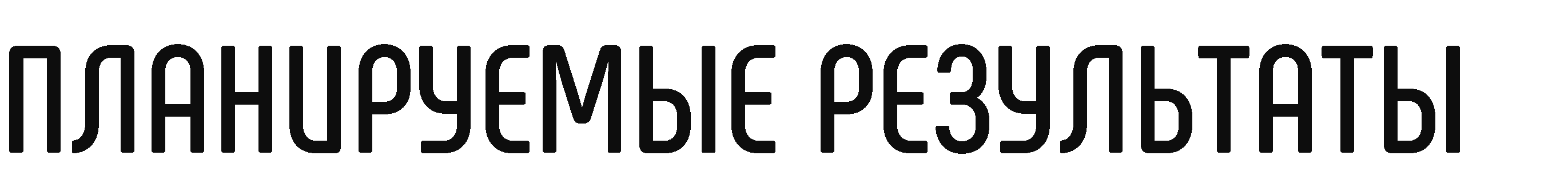 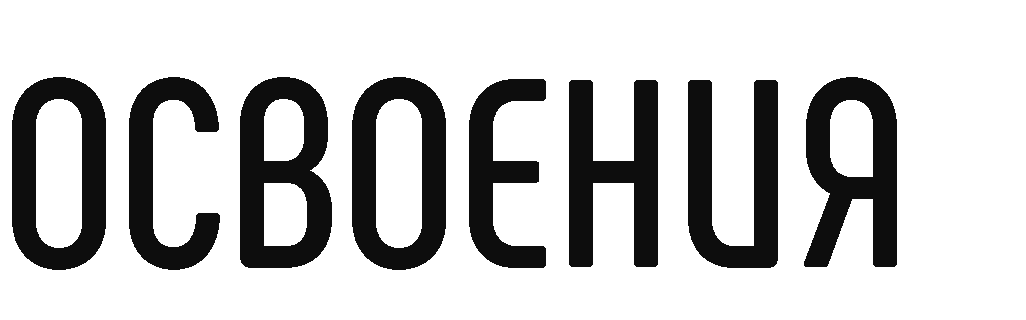 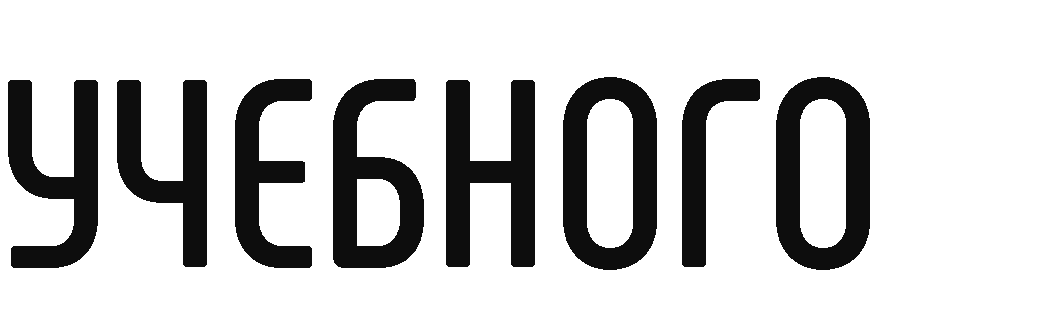 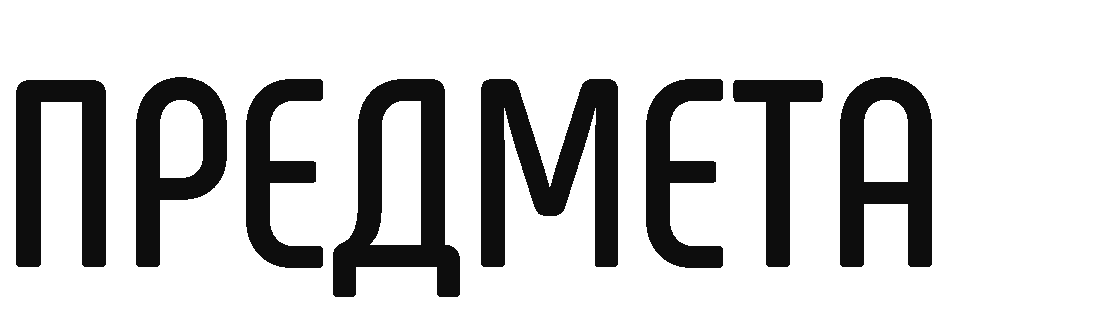 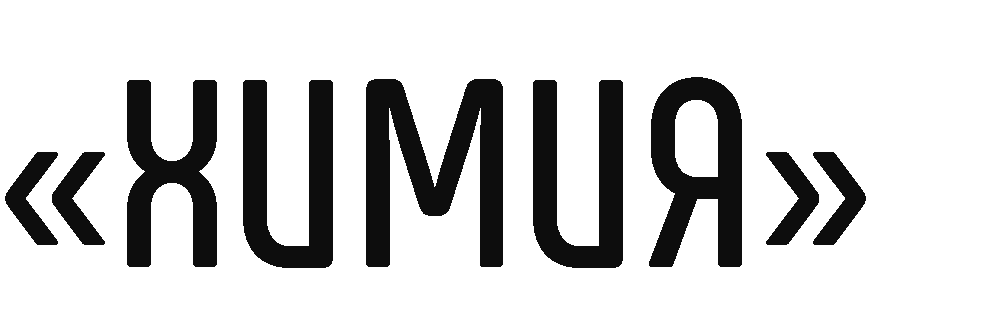 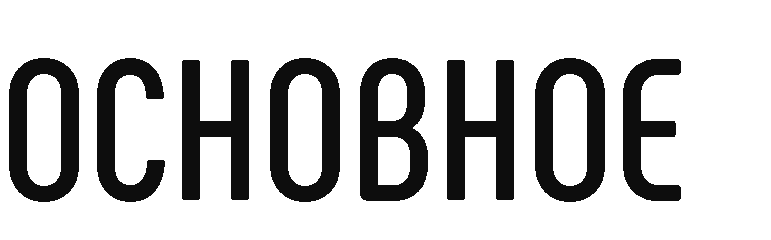 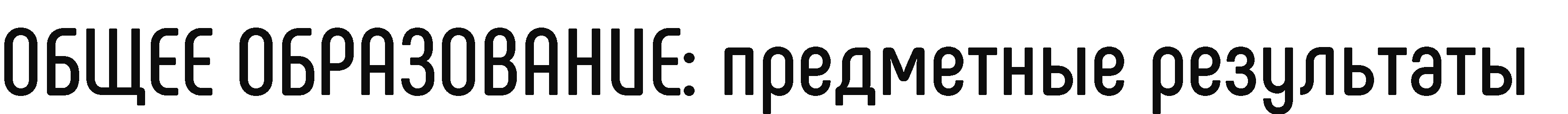 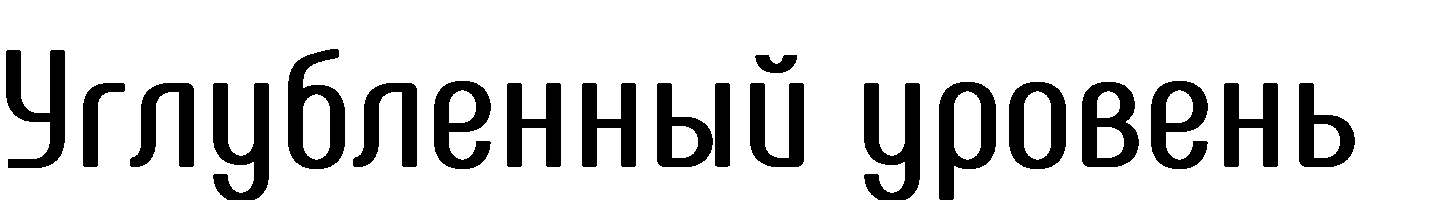 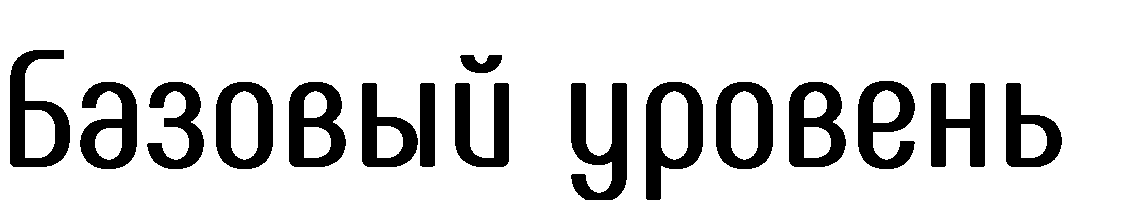 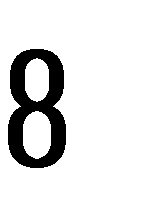 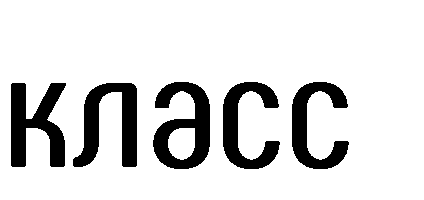 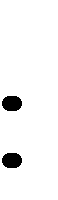 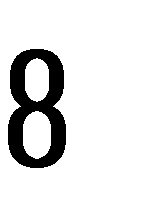 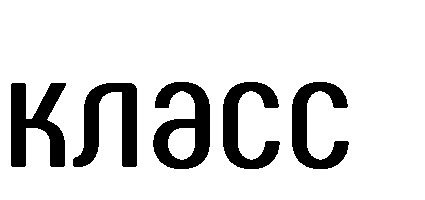 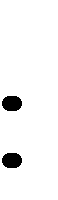 



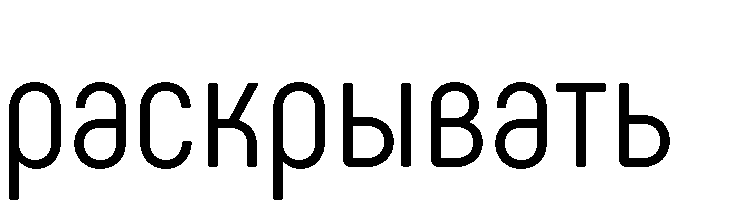 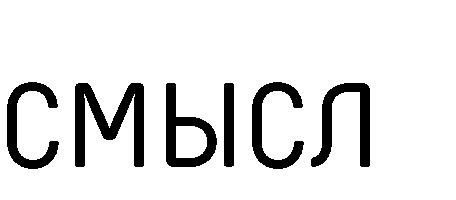 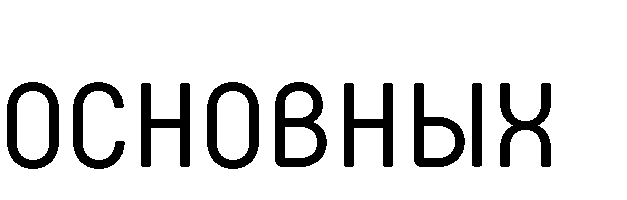 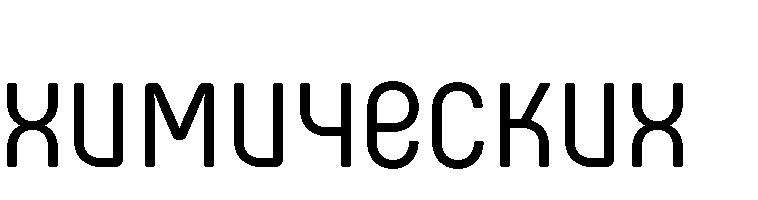 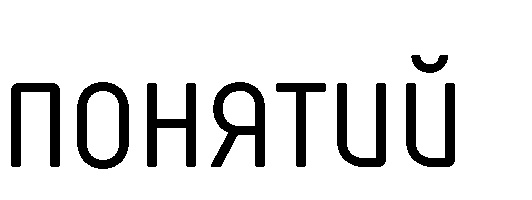 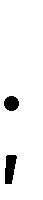 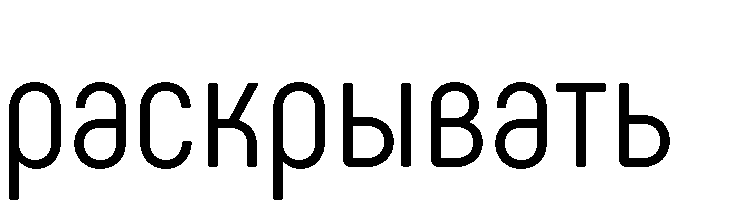 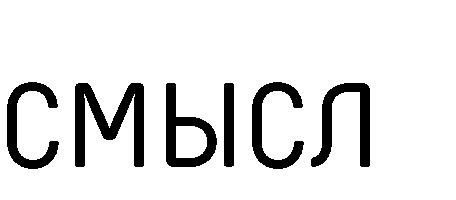 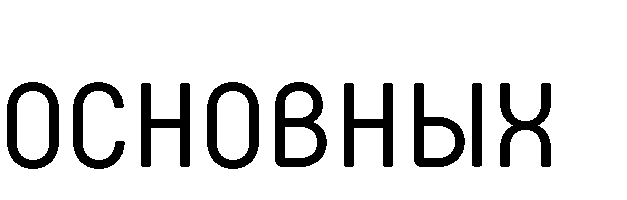 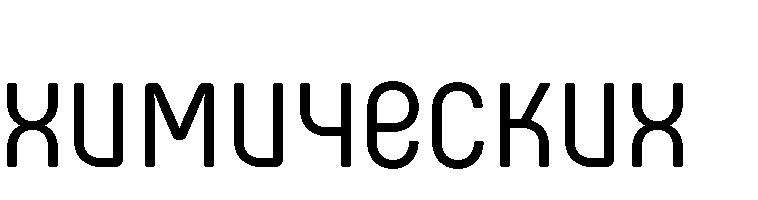 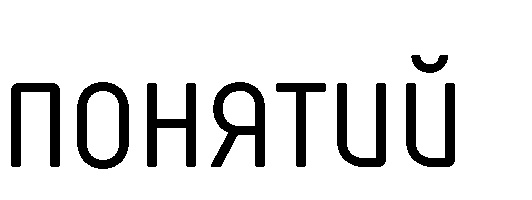 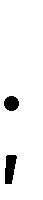 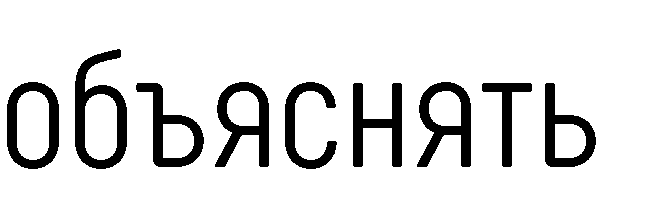 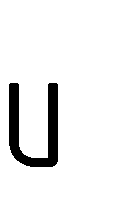 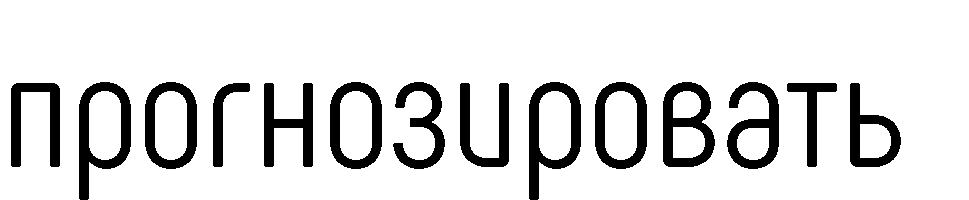 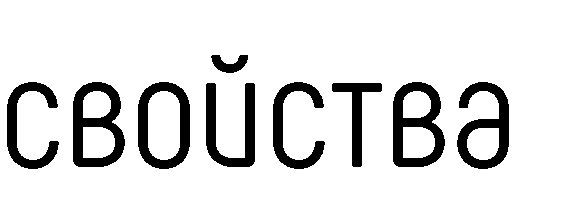 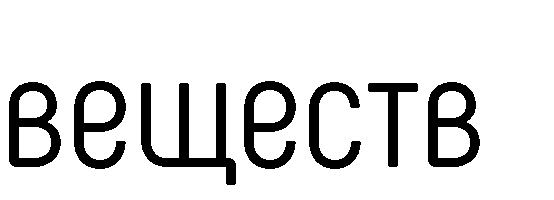 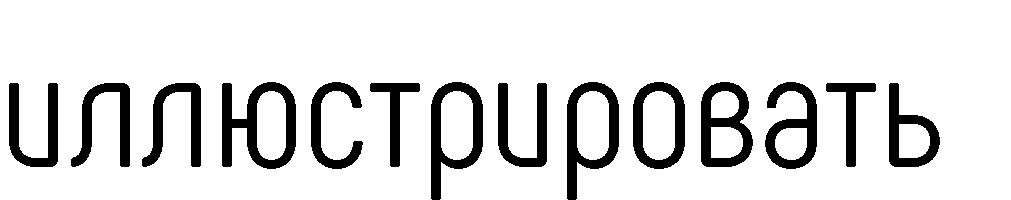 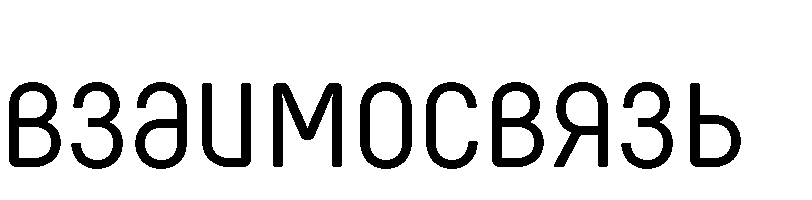 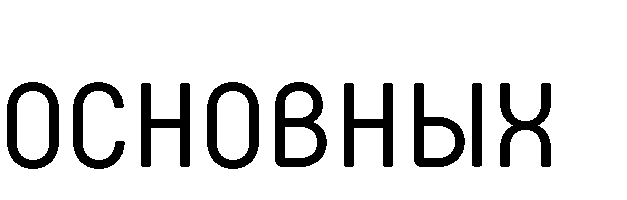 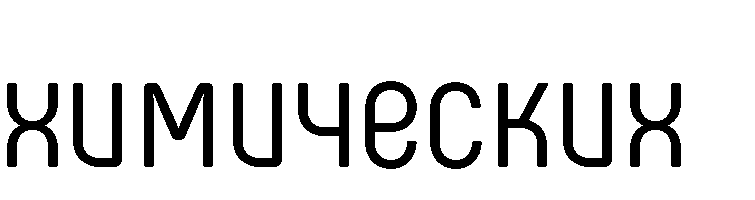 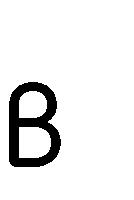 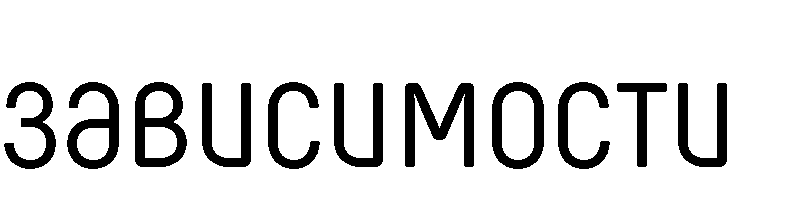 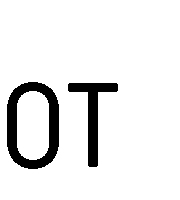 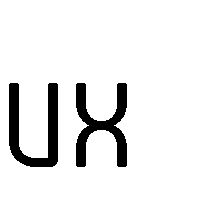 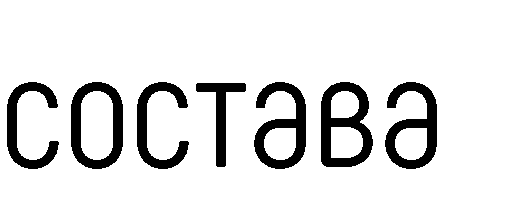 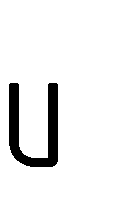 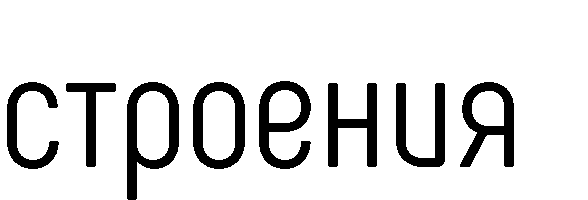 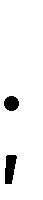 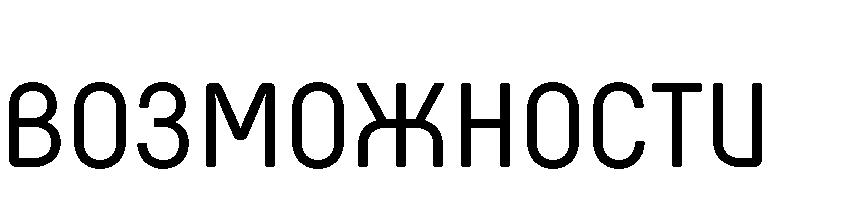 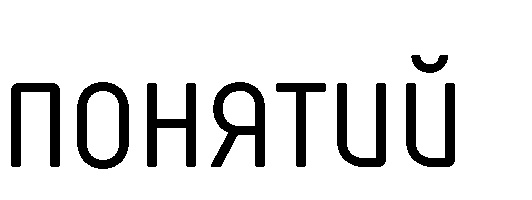 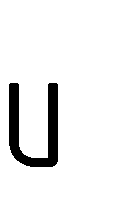 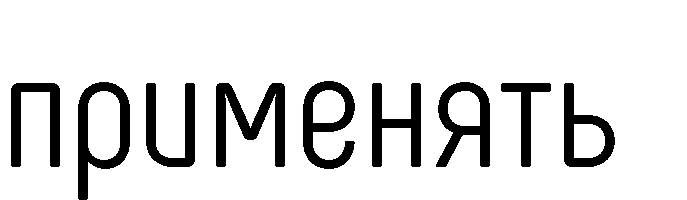 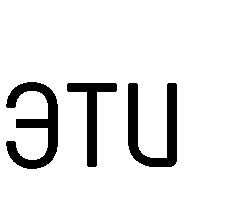 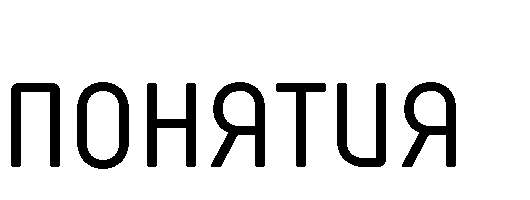 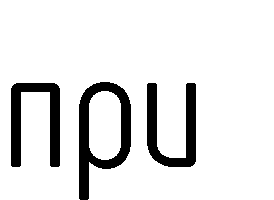 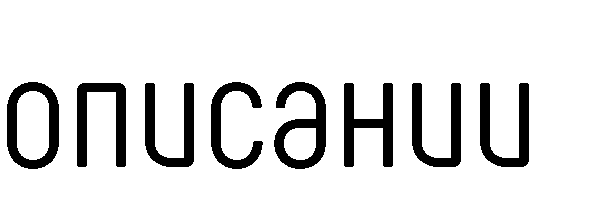 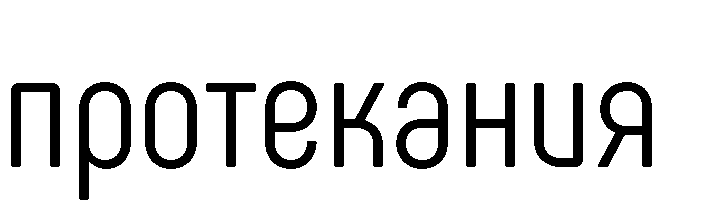 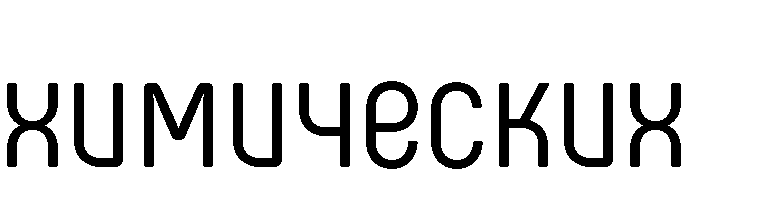 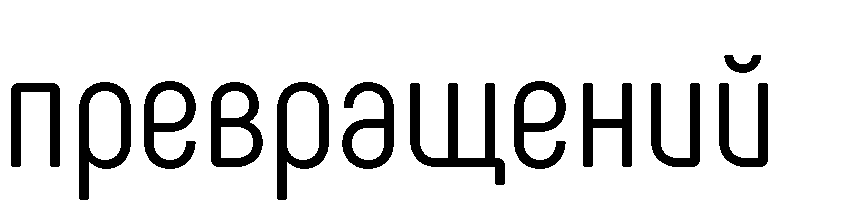 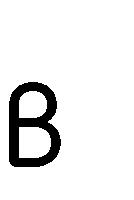 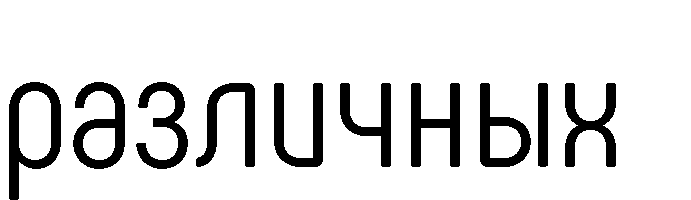 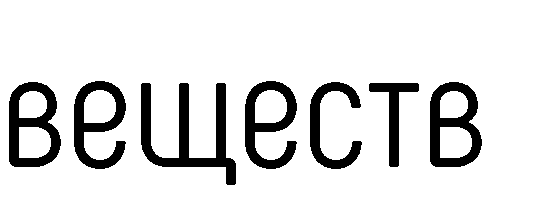 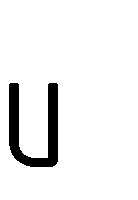 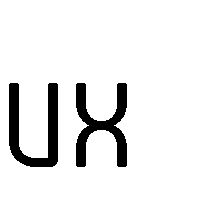 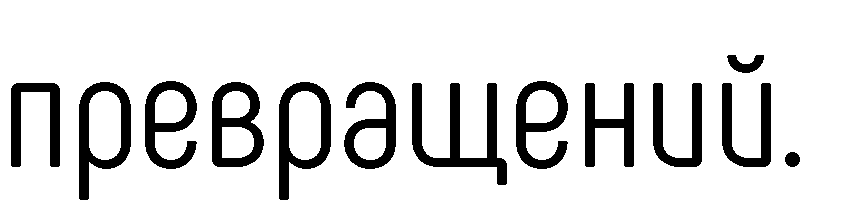 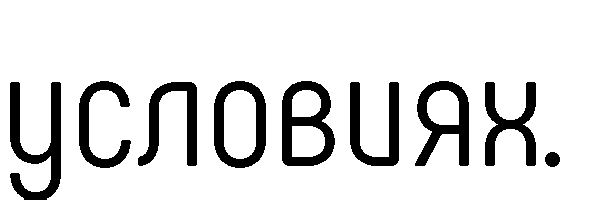 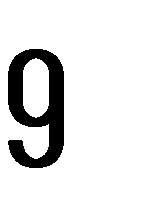 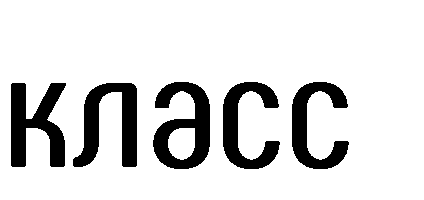 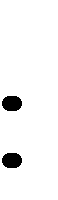 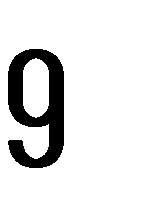 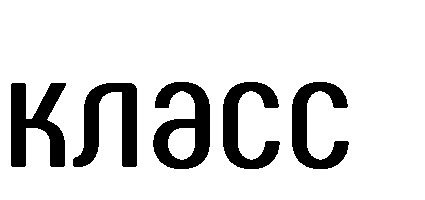 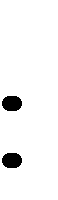 



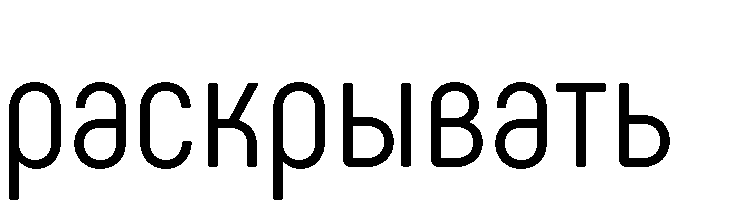 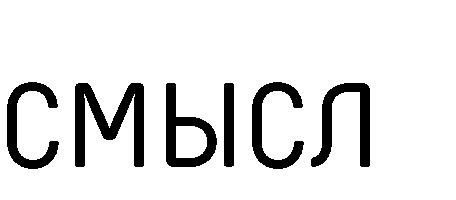 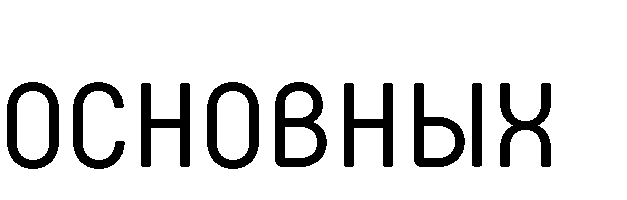 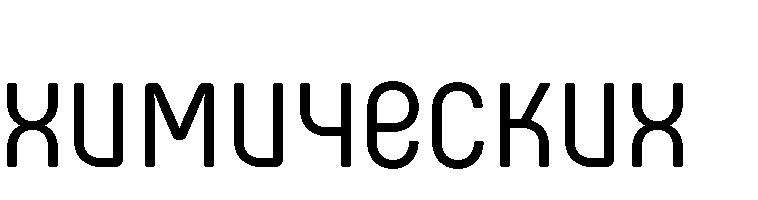 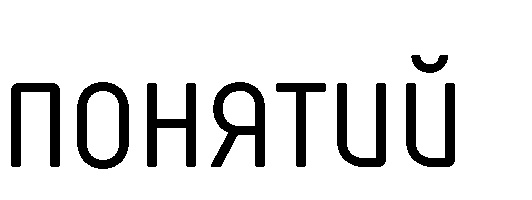 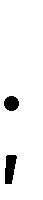 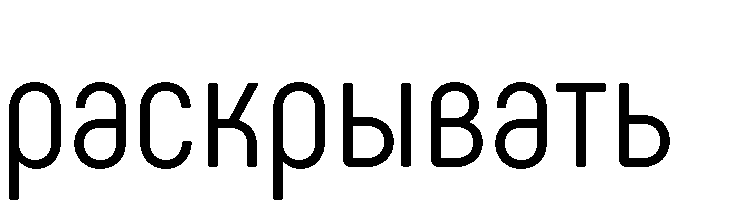 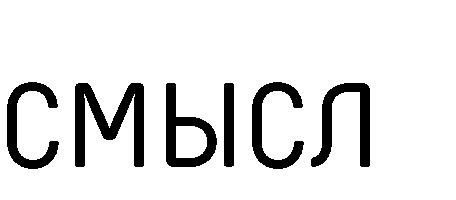 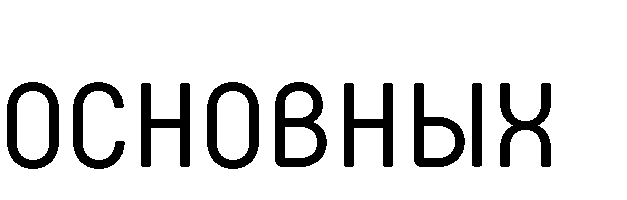 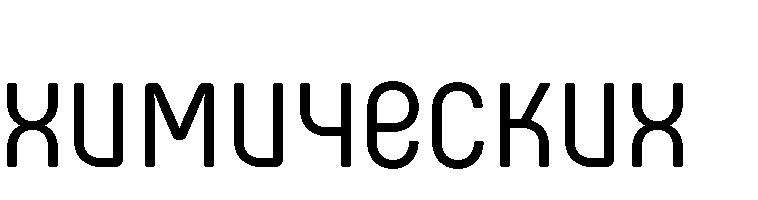 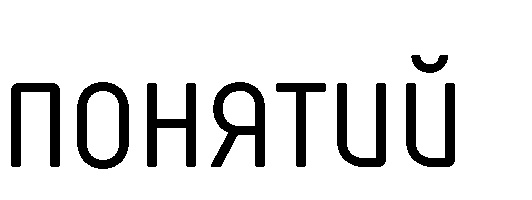 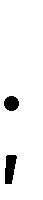 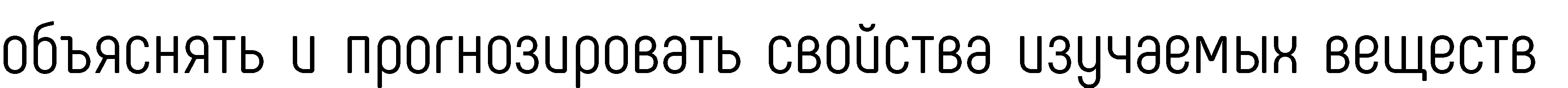 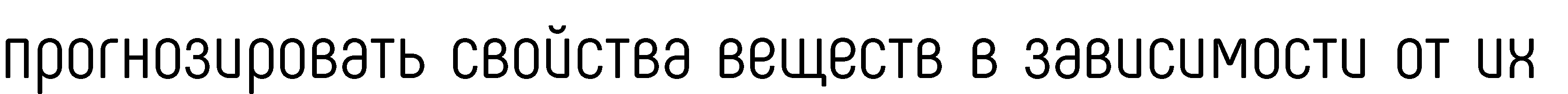 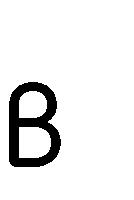 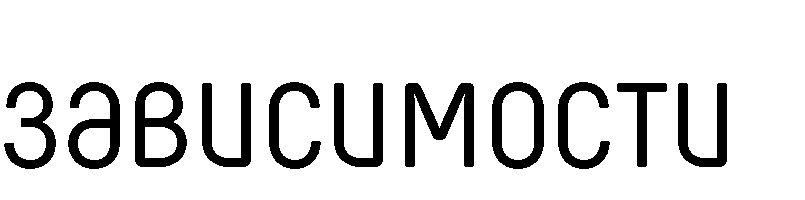 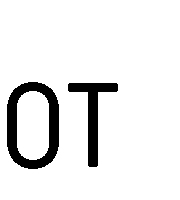 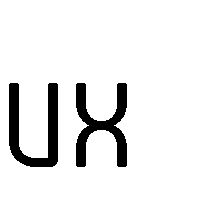 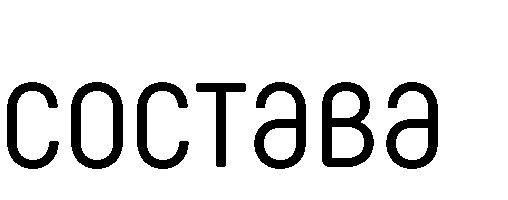 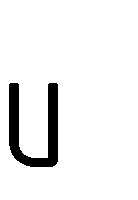 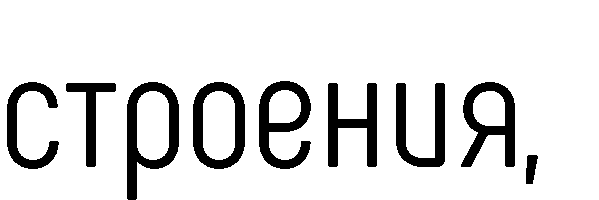 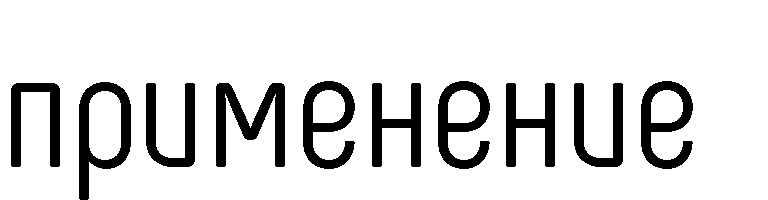 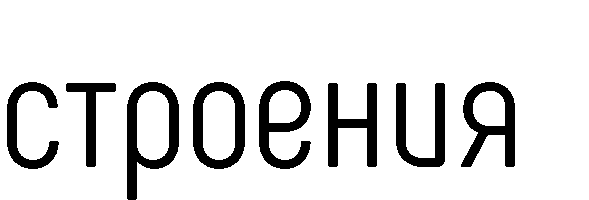 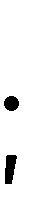 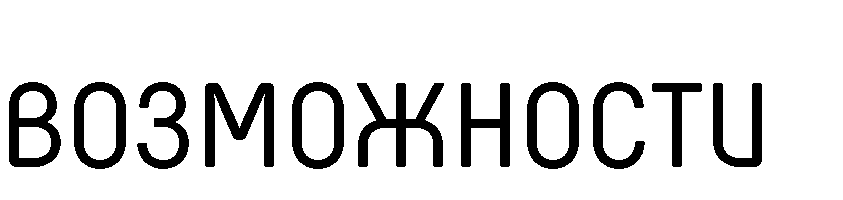 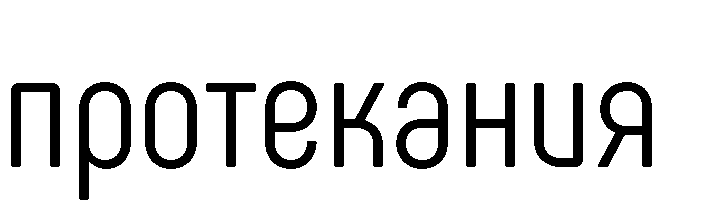 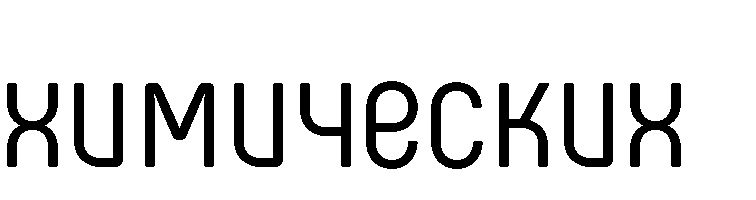 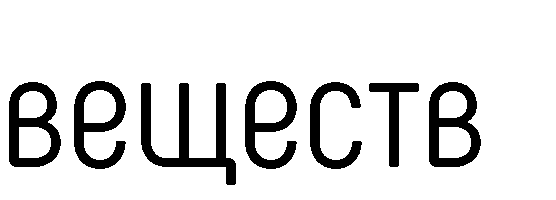 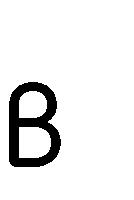 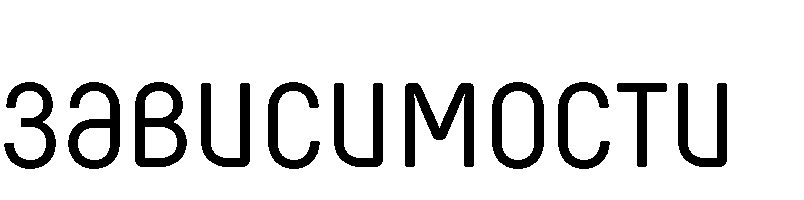 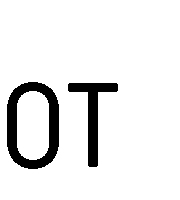 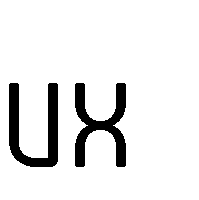 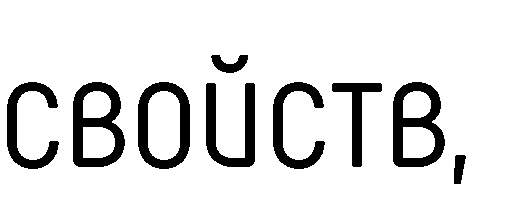 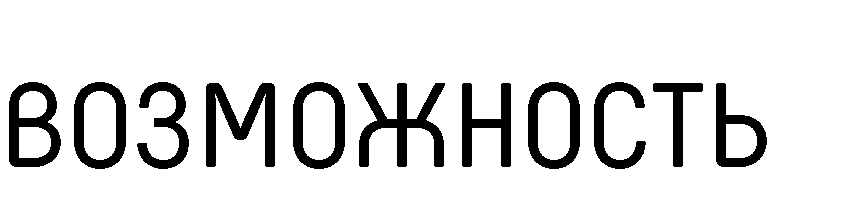 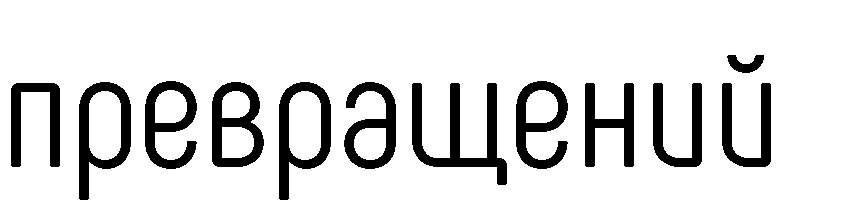 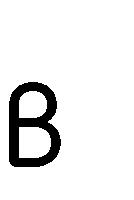 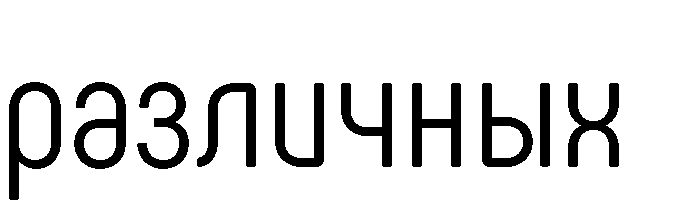 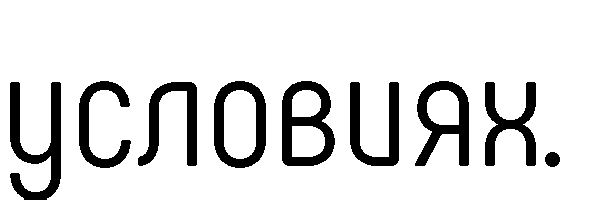 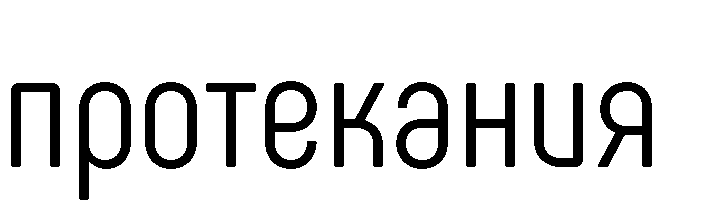 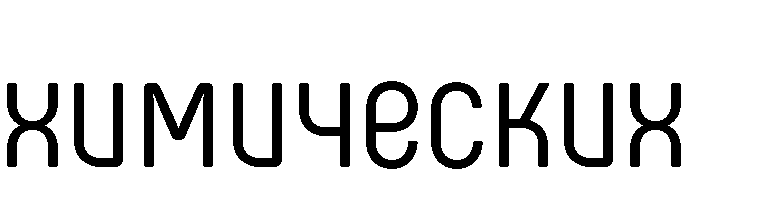 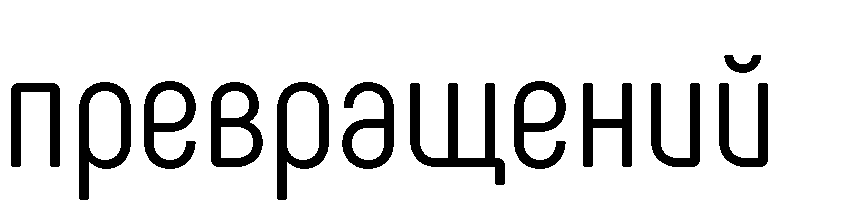 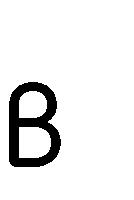 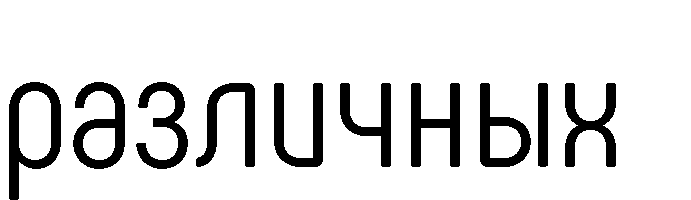 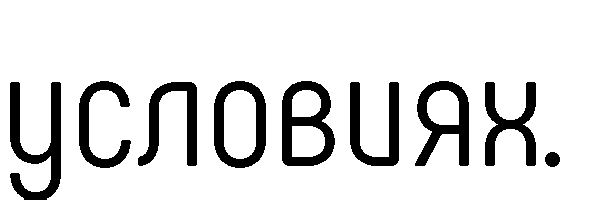 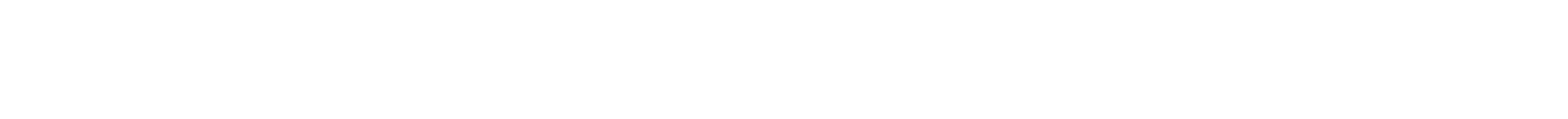 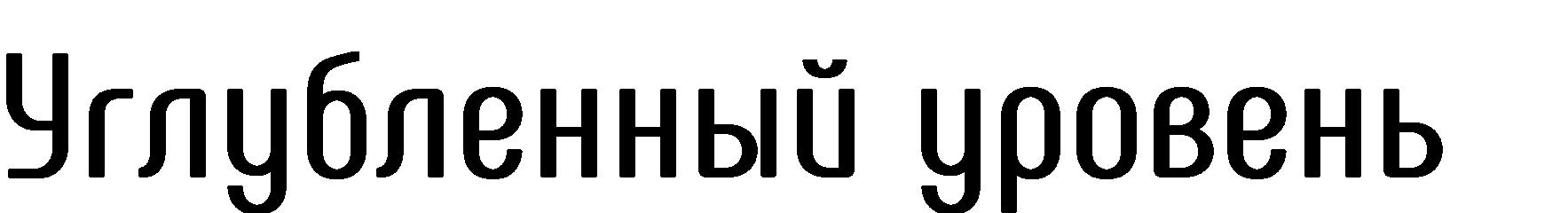 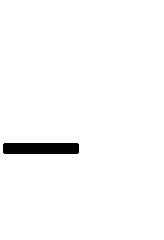 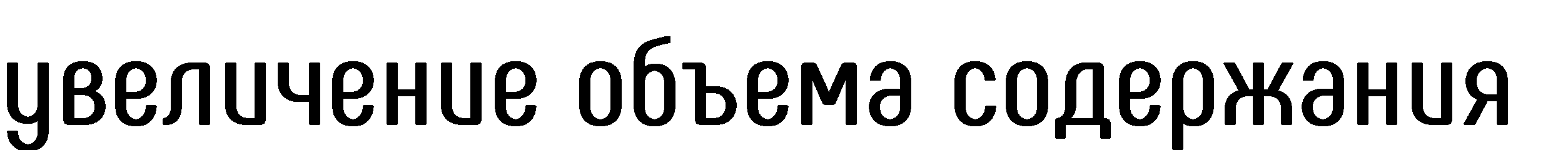 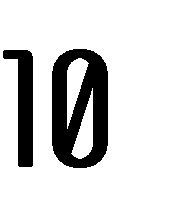 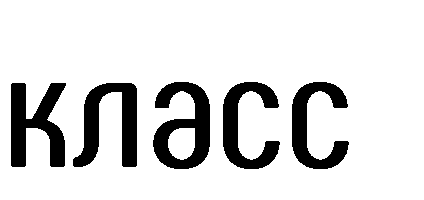 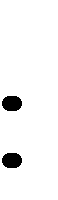 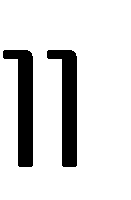 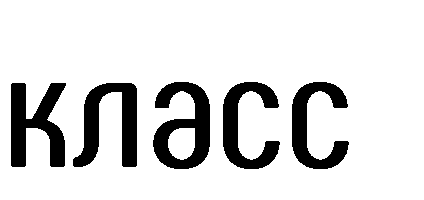 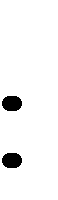 

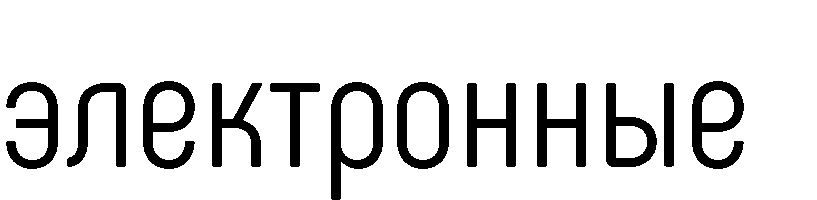 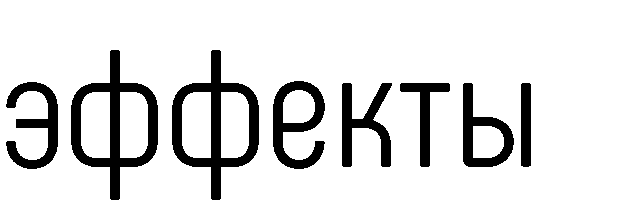 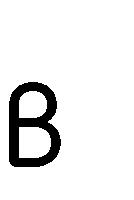 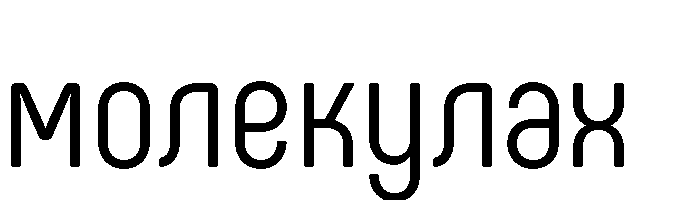 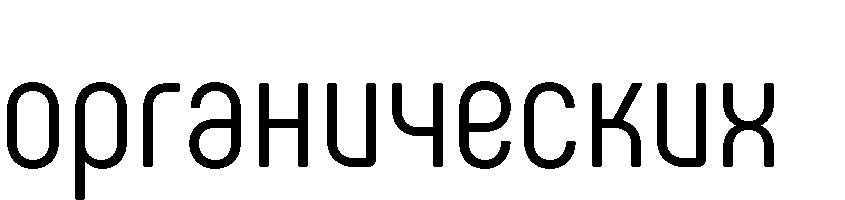 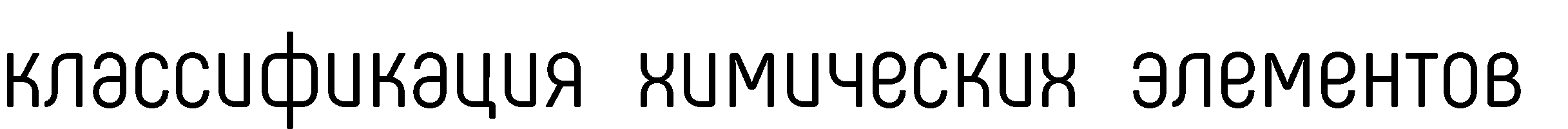 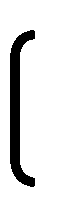 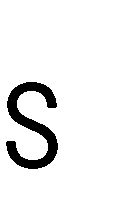 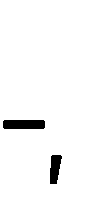 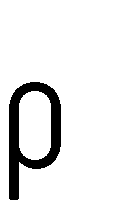 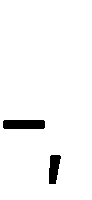 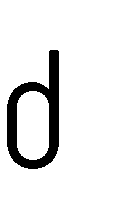 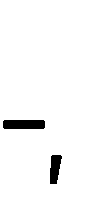 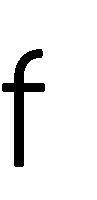 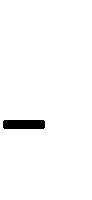 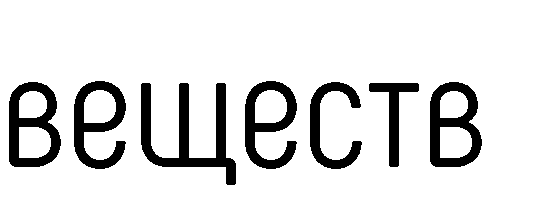 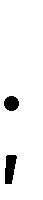 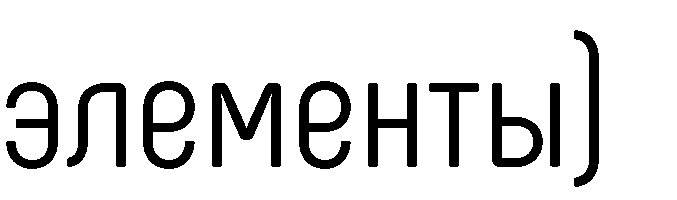 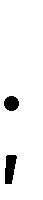 









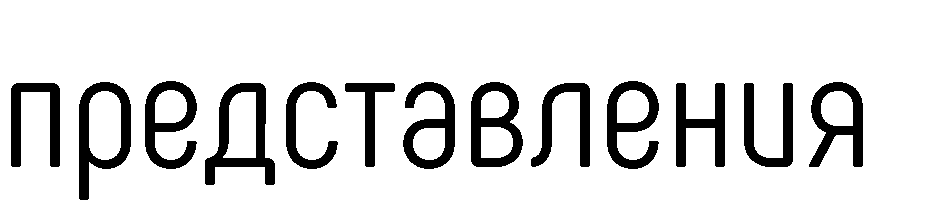 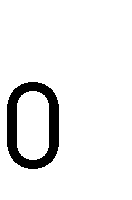 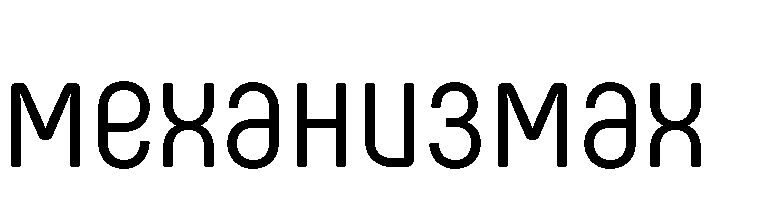 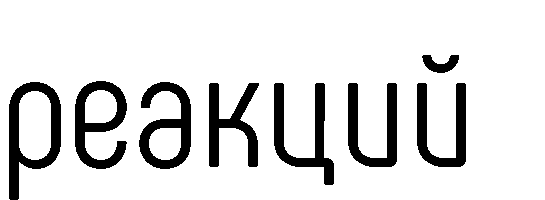 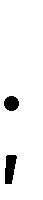 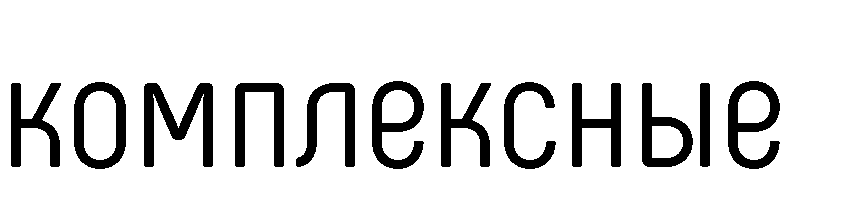 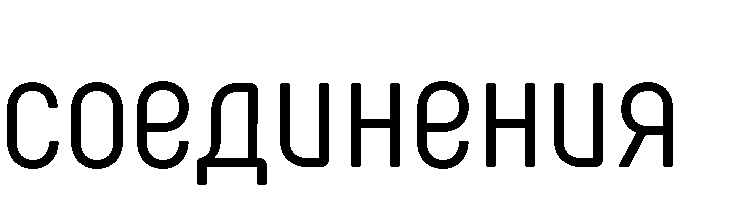 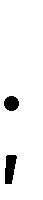 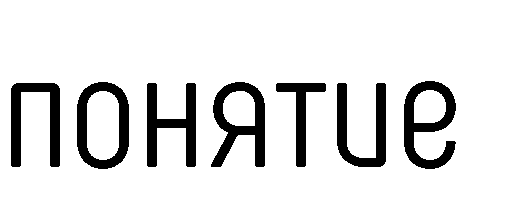 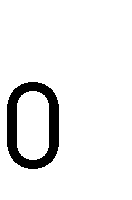 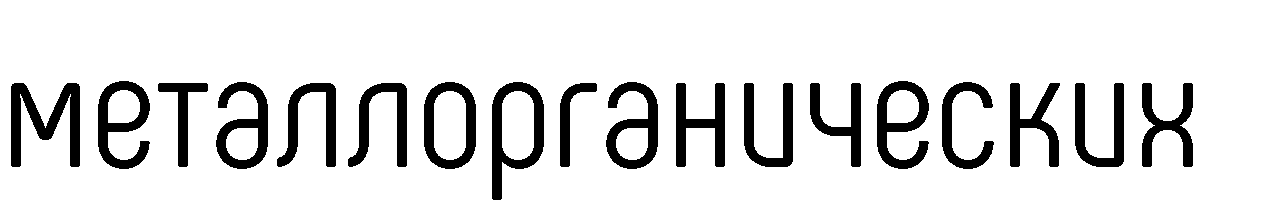 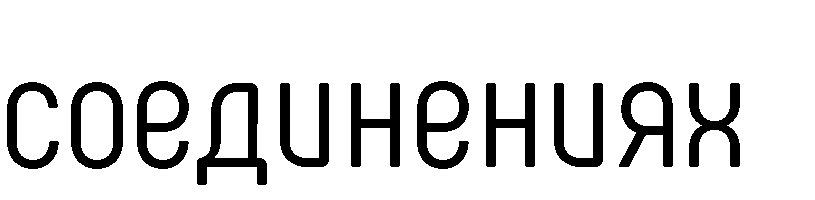 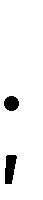 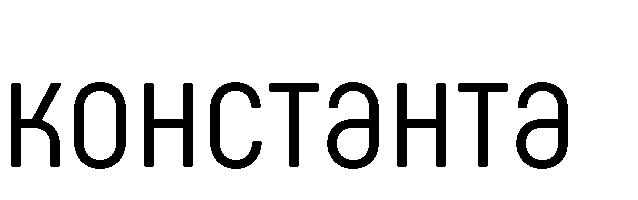 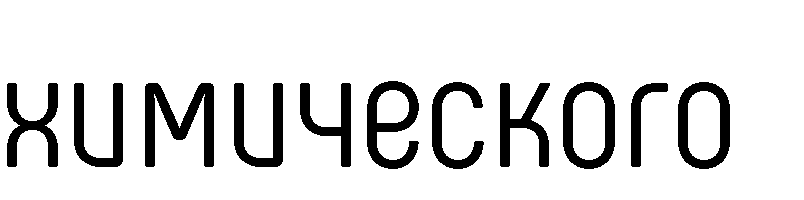 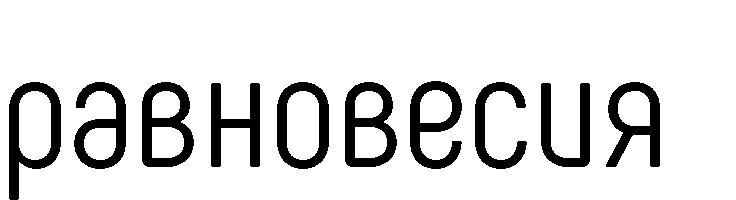 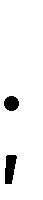 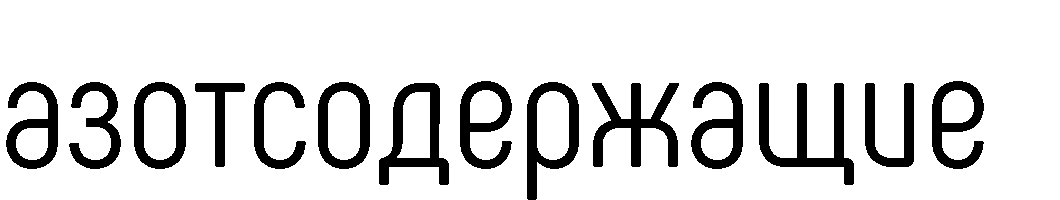 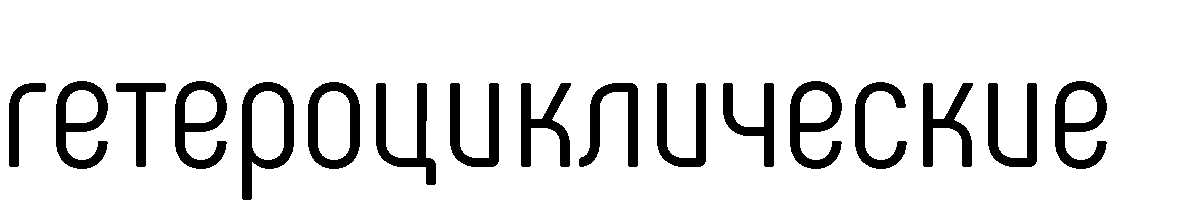 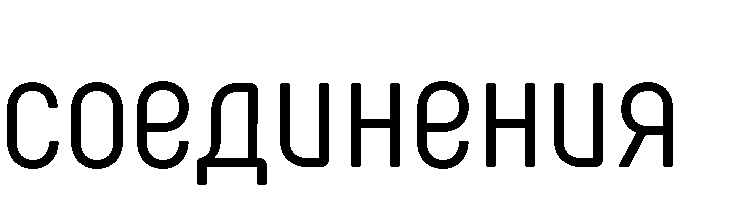 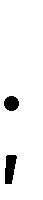 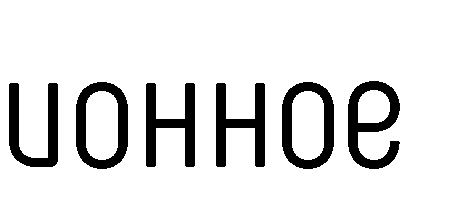 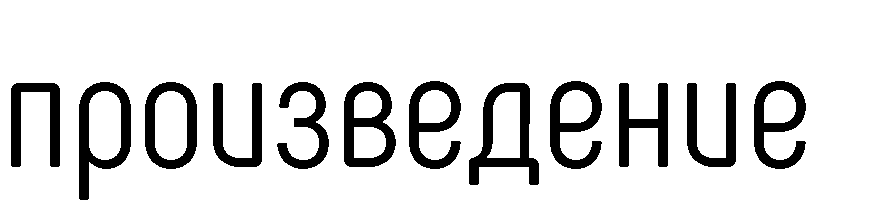 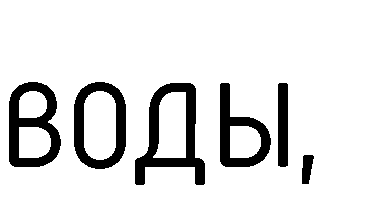 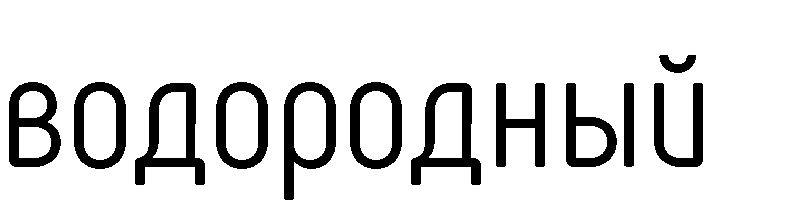 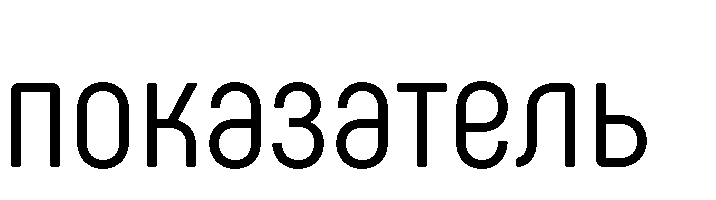 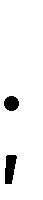 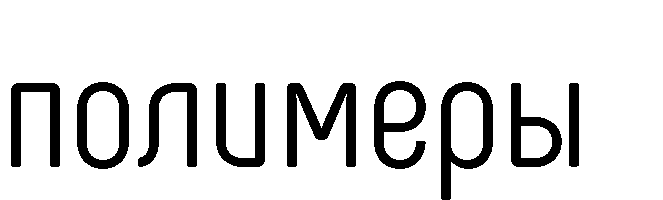 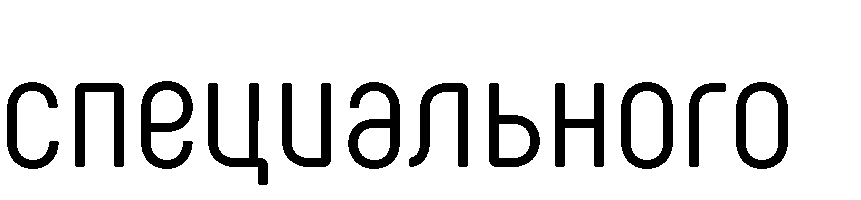 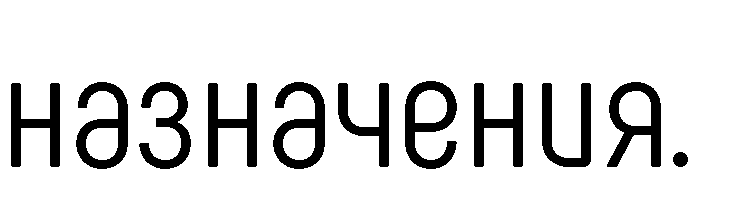 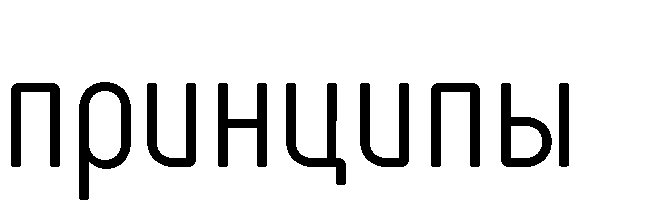 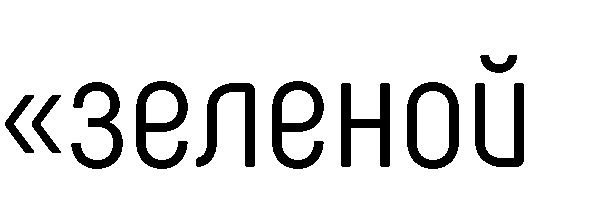 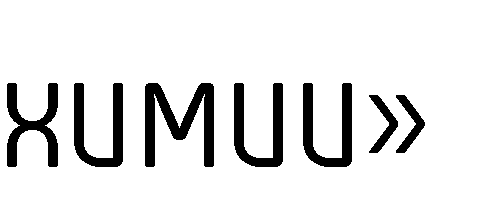 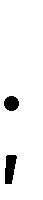 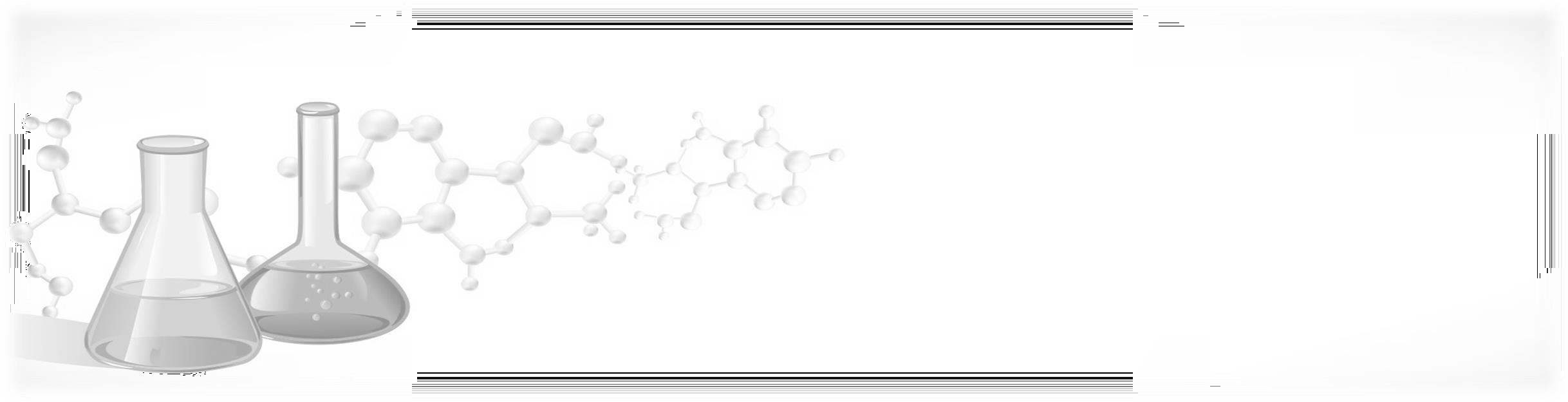 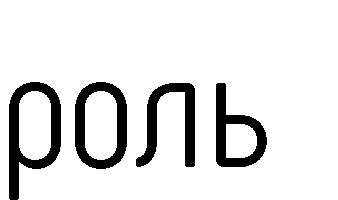 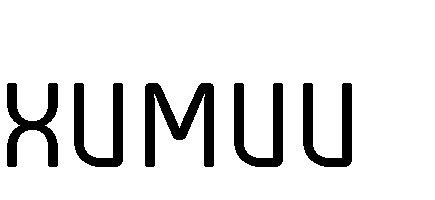 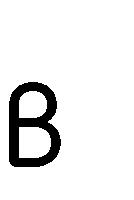 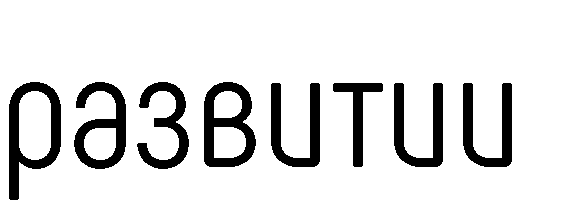 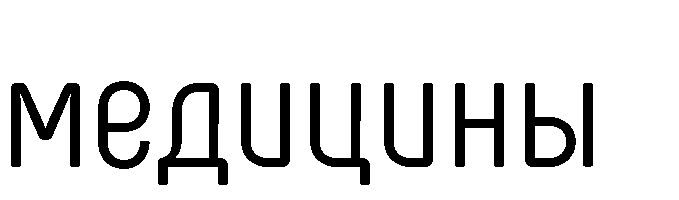 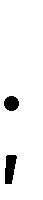 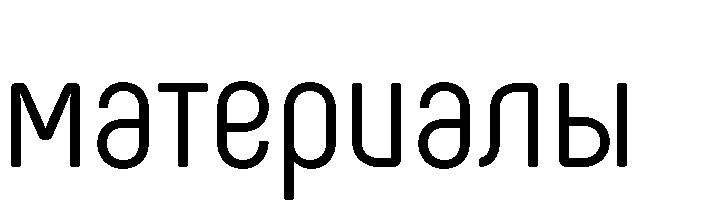 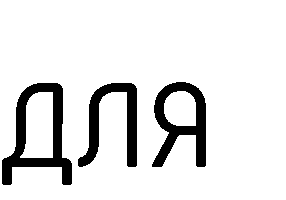 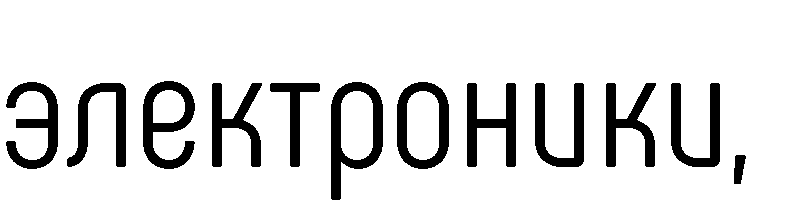 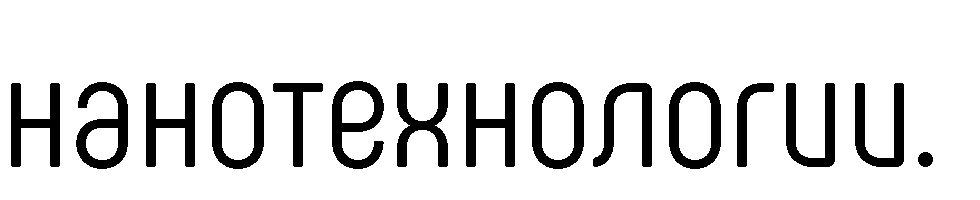 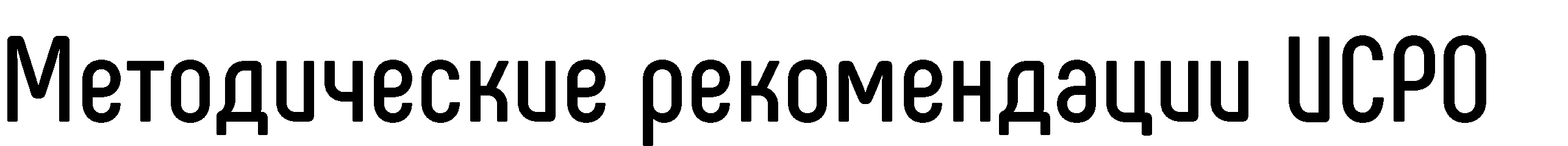 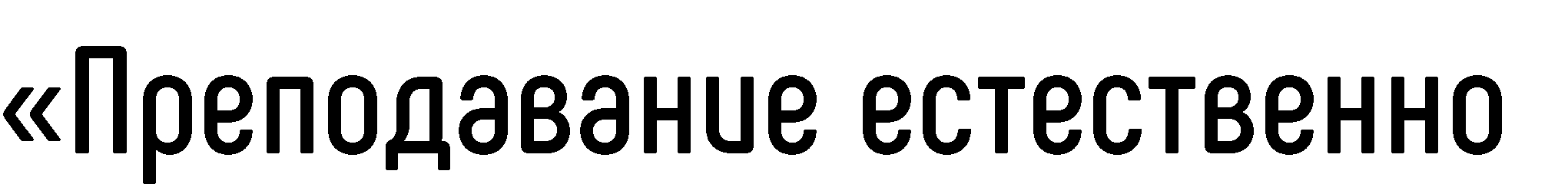 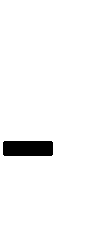 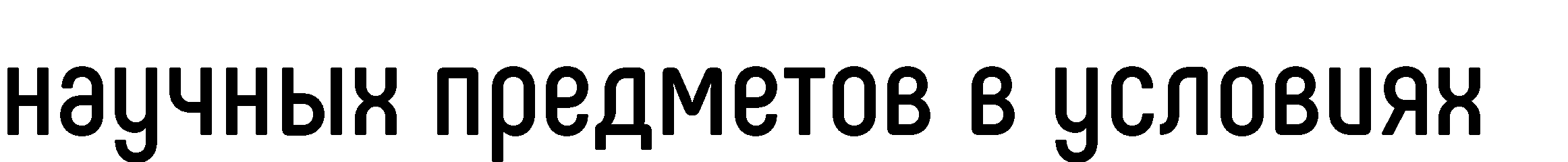 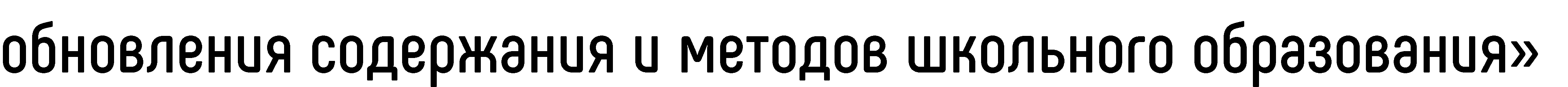 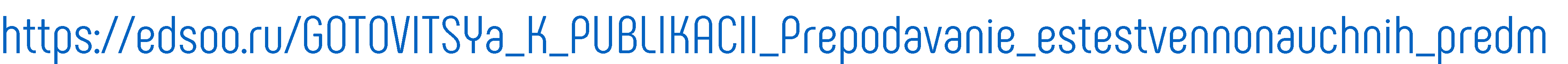 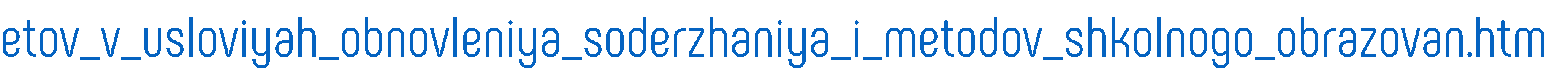 Естественно-научный профиль г. Рыбинск
« Общая экология»
   (11 кл)
« Металлы побочных подгрупп»
(11 кл)
«Прикладная биология»11 класс
Элективные курсы
«Избранные вопросы биологии» (10 кл)
Задачи повышенной сложности
«Химия в задачах» (10 кл).
«Урок — это зеркало общей и педагогической культуры учителя, мерило его интеллектуального богатства, показатель его кругозора, эрудиции» (В.А. Сухомлинский).
Современный урок химии, основанный на требованиях ФГОС, имеет следующие особенности: 
он носит личностно-ориентированный характер, 
методологической основой стандартов является системно-деятельностный подход, 
в центре внимания современного урока стоят компетенции ученика и его способность применять полученные знания на практике. 
Учитель, используя межпредметные и внутрипредметные связи, поможет обучающимся понять, что химия не является изолированным предметом.
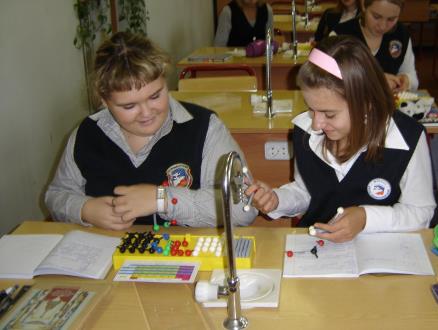 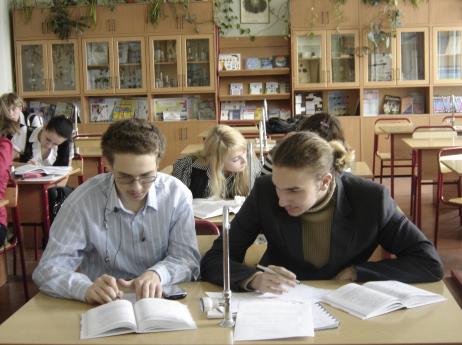 • Приоритет самостоятельной деятельности учащихся в различных формах: практическая деятельность (исследовательские эксперименты); анализ источников (научно-популярных статей, хрестоматийных текстов…); решение задач.
Основные виды уроков
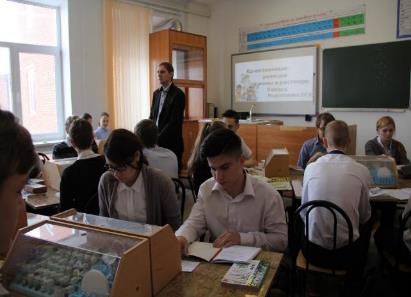 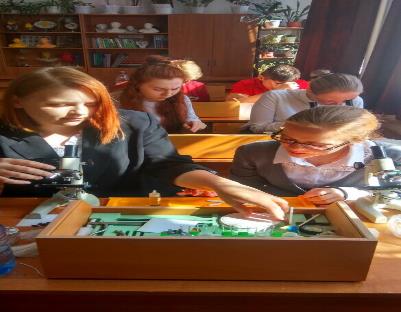 Урок открытия новых знаний
Урок - практическая работа
Урок - зачет
Урок - лекция                 
Урок - семинар
Нетрадиционные виды уроков:
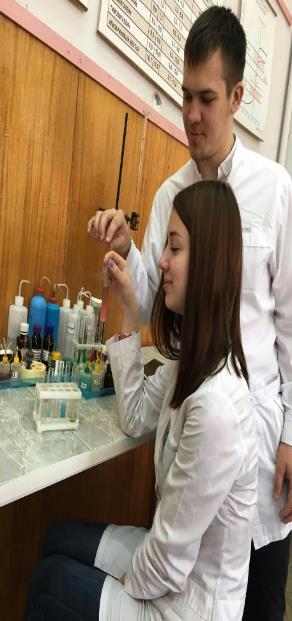 Урок - консультация
Учебные экскурсии
Урок- викторина
Урок-состязание
Урок - ролевая игра
Урок - путешествие
Урок - презентация
Интегрированный урок
Урок - защита проектов
Постановка учебного эксперимента
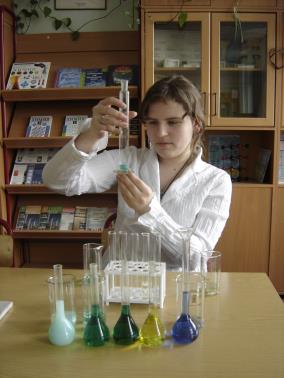 Приобретение учащимися навыков практической деятельности, с применением теоретических знаний по химии
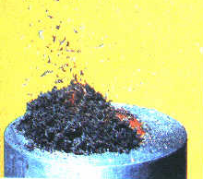 Использование учебно-материальной базы школьного кабинета химии
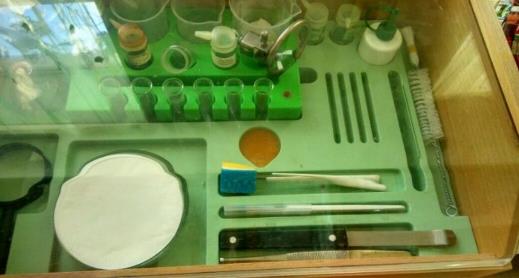 Демонстрационный и лабораторный эксперимент, видео демонстрация, компьютерные презентации, таблицы, макеты  результативно учат детей мыслить научно, повышают интерес к изучению окружающего мира, позволяют отразить научный мир исследования 

Кабинеты химии и биологии  оснащены  микро лабораториями.
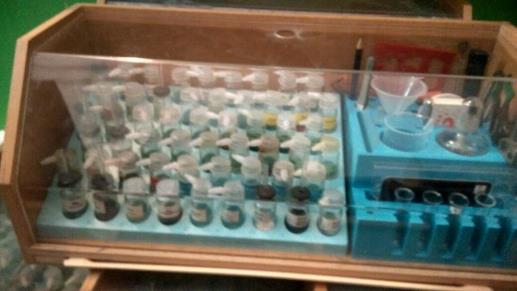 Проектная и исследовательская деятельность
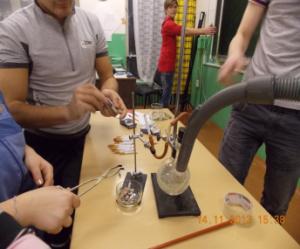 Главная задача: 
вовлечь ученика в активный познавательный, творческий процесс
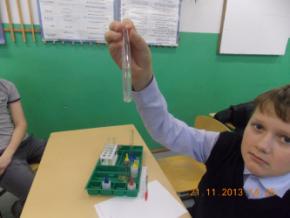 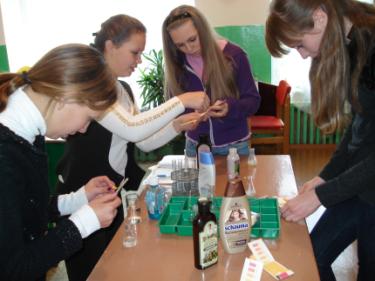 Тематика учебных исследований(межмуниципальная научная конференция памяти академика А.А. Ухтомского)
Сахар или сахарозаменители в продуктах питания 
Оценка растворимого кофе по массе кофеина и органолептическим показателям
Анализ содержания пищевых добавок в продуктах питания
Анализ рН-среды средств гигиены
Анализ содержания свинца в талых водах 
Исследование состава и действия пищевых добавок на организм
Определение действия синтетических моющих средств на ткани 
различных типов
Исследование воздействия этанола и 
солей тяжелых металлов на белковые тела
Изучение состава зубных паст
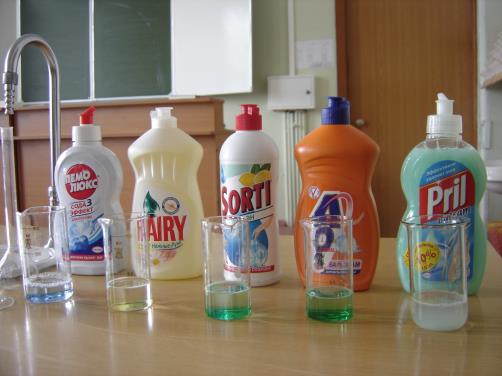 Значимость исследовательской работы для учащихся
Успешное усвоение содержания углубленного курса химии в школе
Успешное продолжение образования в ВУЗах
Успешная производственная деятельность
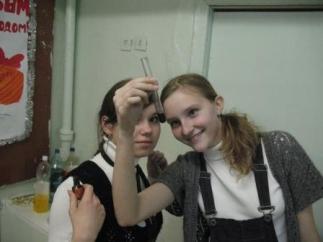 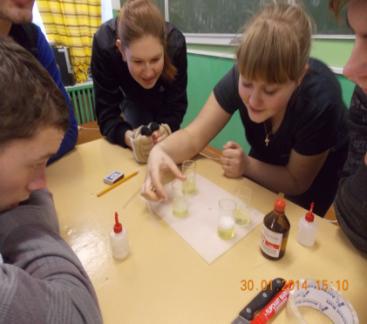 Участие в олимпиадном движении
Всероссийская олимпиада школьников
Региональная фармацевтическая олимпиада школьников «Фармстарт». http://newschool.yar.ru/14-proekty/515-regionalnyj-obrazovatelnyj-proekt-farmstart
Олимпиада школьников «Ломоносов» http://olymp.msu.ru/ ФГБОУ ВПО «Московский Государственный Университет им. М. В. Ломоносова», Фонд инфраструктурных и образовательных программ и др. (http://olymp.msu.ru/pluginfile.php/123764/mod_page/cont); 
Всероссийская олимпиада школьников «Нанотехнологии – прорыв в будущее» ФГБОУ ВПО «Московский Государственный Университет им. М. В. Ломоносова» (http://www.nanometer.ru) 
Всесибирская открытая олимпиада школьников http://sesc.nsu.ru/vsesib/chem.html) 
Многопредметная олимпиада «Юные таланты» (http://olymp.psu.ru/) – Межрегиональная олимпиада школьников «Будущие исследователи – будущее науки» (http://www.unn.ru/bibn/) 
Межрегиональная химическая олимпиада школьников им. Академика П. Д. Саркисова (http://www.muctr.ru/entrant/olimp/.) 
ФГБОУ ВПО «Российский химико-технологический университет имени Д. И. Менделеева» (http://www.muctr.ru/entrant/2019/olimp/answer_final.pdf).
Олимпиада школьников Санкт-Петербургского государственного университета (http://olympiada.spbu.ru) и др
Социальные партнеры в реализации профильного обучения
Опыт профильного обучения химии показывает:
повышается мотивацию обучающихся к изучению естественных наук
повышается интерес к предмету химии, как одного из практически значимых
повышается интерес к специальностям с профилирующим предметом – химия
удовлетворяется индивидуальный запрос на углубление, расширение и систематизацию знаний по предмету
учащиеся стремятся продолжить образование в области химии и биологии 
улучшается качество подготовки по предметам естественно-научного цикла, что подтверждают итоги ГИА, ВПР, ВсОШ
Проблемы в реализации естественного-научного профильного обучения
отсутствие отбора в профильный хим-био класс
низкий уровень компетенций естественно-научной грамотности у учащихся выбравших  естественно-научный профиль
слабая материально-техническая база кабинетов химии и биологии 
отсутствие единого базового комплекта учебников для углубленного изучения химии, соответствующего обновленному ФГОС СОО 
низкая заинтересованность учителей химии в введении профиля
отсутствие системы подготовки и повышения квалификации педагогических кадров, работающих в профильной школе